Суха вага, заморожені продукти харчування
Законодавство ЄС та Настанови WELMEC стосовно розфасованого товару
Партнери Проекту:
Довідкові документи
[1] 76/211/ЄCC: Директива Ради від 20 січня 1976 року про наближення законодавства держав-членів про компонування за масою чи за об’ємом окремих розфасованих продуктів (C.V. 2009-04-11);

[2] ДИРЕКТИВА 2007/45/ЄC Європейського Парламенту та Ради від 5 вересня 2007 року,  що встановлює правила щодо номінальної кількості розфасованих продуктів, та що замінює Директиви 75/106/ЄEC і 80/232/ЄEC, та вносить зміни до Директиви Ради 76/211/ЄEC;

[3]WELMEC 6.9 Керівні принципи щодо встановлення невизначеності вимірювання при визначенні фактичного вмісту товару в упаковках.
Довідкові документи
[4]WELMEC-06.10: Контроль розфасованих продуктів-wp6-10-видання1;

[5]WELMEC-6.0-видання-3: Загальний огляд документів WELMEC щодо упакованих одиниць;

[6]WELMEC-6.3-видання-2: Настанова щодо гармонізованого впровадження Директиви Ради 76/211/ЄEC зі змінами;

[7]WELMEC-Настанова-6.5-i-2: Настанова щодо проведення контролю компетентними органами упакованих одиниць, що позначені знаком ‘e’.
Довідкові документи
[8] WELMEC-Настанова-6.6-видання-2-Настанова щодо визнання процедур;
[9] WELMEC-Настанова-6.7 січня 08: Настанова для компетентних органів щодо ринкового контролю упакованих одиниць; 
[10] WELMEC-Настанова-6.8-видання-2: Настанова щодо перевірки сухої ваги, сухої злитої ваги та гранульованої ваги; 
[11]WELMEC-Настанова-6.11-видання-2: Упаковані одиниці, що мають властивість змінюватися в об’ємі;
Довідкові документи
[12] Об’єм товару в упакованих одиницях: OIML R 87 видання 2016 р. (E);

[13] Метрологічні вимоги до розфасованих товарів: після проведення громадських консультацій та консультації РГ6 WELMEC: Брюссель, 24 серпня 2005 р.;

[14] ISO/CEI Настанова 99:2007 Міжнародний словник з метрології – Основні та загальні поняття та пов’язанні терміни (VIM);
[15] OIML R 79 Видання 2015 р. Вимоги до маркування упакованих одиниць;
Довідкові документи
[16] Вибірковий контроль та процедури випробування розфасованого товару:  NMI V 20, Ed. 1/Rev. 1/02.2017;

[17] Перевірка тари для зберігання зважених масових товарів, Джуді Кардінд / Шеллі Міллер, штат Вісконсин 2006 р., презентація щорічної конференції CWMA;

[18] EN 45501:2015: Метрологічні аспекти неавтоматичних зважувальних приладів; 

[19] EURAMET Настанова №18, Настанова щодо калібрування неавтоматичних зважувальних приладів.
Довідкові документи
[20]OIML D 1 видання 2012 р. (E) Розгляд Закону про метрологію;

[21] РЕГЛАМЕНТ (ЄС) № 1169/2011 Європейського Парламенту та Ради від  25 жовтня 2011 р. про надання споживачам інформації про продукти харчування. 

[22] Кодекс практики обробки швидкозаморожених продуктів (CAC/RCP 8-1976).

[23] Загальний Кодекс стандарт на філе рибне швидкозаморожене Codex STAN 190 – 1995; прийнятий у 1995 році, зі змінами, прийнятими у 2011 р., 2013 р. , 2014 р.
WELMEC – Європейська співпраця із законодавчої метрології.
Робоча група з питань розфасованих товарів.
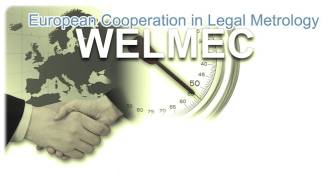 WELMEC РОБОЧА ГРУПА 6 – Розфасовані товари

http://www.welmec.org/latest/guides/
Документи, що застосовуються: Настанови WELMEC: 6.0; 6.1; 6.2; 6.3; 6.3; 6.4; 6.5; 6.6; 6.7; 6.8. 6.9, 6.10, 6.11, 6.12
Директива 76/211/ЄCC щодо розфасованих товарів [1]
У цій Директиві термін упакована одиниця вживається у такому значенні:
Упакована одиниця – товар разом із індивідуальною упаковкою, в яку він упакований. 

2. Товар вважається фасованим у разі, коли він поміщений в упаковку будь-якого походження за відсутності покупця, а кількість товару, що міститься в упаковці, попередньо визначена і не може бути змінена без розкриття упаковки або її видимого пошкодження.
Упаковані одиниці [12]
Кожна упакована одиниця складається з товару та індивідуальної упаковки, скомпонованих до її розміщення на ринку, та в якій кількість товару має заздалегідь визначене значення, незалежно від того чи упаковка покриває товар повністю чи лише частково, але в будь-якому випадку, таким чином, що фактична кількість товару не може бути змінена без розкриття упаковки або її видимого пошкодження.
Визначення понять [10]
Номінальна маса: Кількість товару в розфасованому продукті, у тому числі рідке /глазуроване середовище, що вказується на етикетці. 

Номінальна суха вага, номінальна суха злита вага та номінальна суха гранульована вага: кількість товару в розфасованому продукті  без врахування рідкого/ глазурованого середовища
Визначення понять [10]
Фактична суха вана, фактична суха злита вага та фактична суха гранульована вага: 

Вміст упакованої одиниці після встановлення рівноваги розчину (у разі доцільності, але не для гранульованої ваги), та осушення рідкого середовища відповідно до методів випробувань.
Визначення понять [10]
Глазуровані морепродукти: Попередньо заморожені морепродукти, покриті тонким крижаним покровом, що захищає якість продукту.
Фактична вага морепродуктів не враховує вагу крижаного покрову.
Термін «вага» використовується замість терміну «маса», оскільки «суха вага» є міжнародно визнаним терміном.  
(WELMEC 6.8, Видання 2: Суха вага)
Визначення понять [10]
Рідке середовище I:
 
До рідкого середовища відносяться нижче зазначені продукти, можливо в сумішах, а також в заморожених продуктах, за умови, що рідина є лише додатком до основних елементів і не є вирішальним фактором  при покупці:

вода, водні розчини солей, розсол, водні розчини харчових кислот, оцет, водні розчини цукру, водні розчини інших підсолоджуючих речовин, фруктові або овочеві соки, у випадку фруктів або овочів.
Визначення понять [10]
Рідке середовище II:

З метою добровільного декларування сухої ваги, нижчевказані середовища можуть використовуватися окремо або у поєднанні з вищезазначеними:

суспензії крохмалю, молоко та похідні молока, фруктові та овочеві пюре та інші тверді та напівтверді середовища, такі як гусячий жир або 
Їстівні олії.
Визначення понять
Партія: [1] Усі упаковані одиниці в партії, що підлягають контролю, повинні бути з однаковим номінальним вмістом, одного типу, виготовлені в межах одного виробничого циклу та упаковані в одному місці.

У разі коли контроль упакованих одиниць здійснюється у кінці пакувальної лінії, їх кількість у кожній партії становить максимальну кількість упакованих одиниць, що виробляються пакувальною лінією протягом години, без обмежень щодо розміру партії. В інших випадках розмір партії не повинен перевищувати 10 000. 
Вибірка: [6] Певна кількість упакованих одиниць, довільно відібраних із партії.
Визначення понять [12]
Допустиме відхилення: дозволений рівень відхилення в кількості товару  упакованої одиниці;

*Символ «T» використовується для позначення допустимого відхилення. 
Допустиме відхилення інколи називають допустимою від’ємною похибкою, межами похибки або погрішністю;
 
* Зазвичай T є додатнім числом, але на практиці воно позначає негативне значення кількості або від’ємну похибку.
Визначення понять
Допустима від’ємна похибка (TNE) [10]: 
Значення, при якому упаковані одиниці можуть не відповідати номінальній сухій вазі, номінальній сухій злитій вазі або номінальній сухій гранульованій вазі.

T1 похибка [12]: невідповідність, що перевищує допустиму невідповідність (Т), але не є удвічі більшою ніж допустима невідповідність (2Т) для певної номінальної кількості. 

T1 похибка: (Qnom – 2T) ≤ Qi < (Qnom – T) 
де Qnom – номінальна кількість
Визначення понять
T2 похибка [12]: невідповідність, що  удвічі перевищує
допустиму похибку (2T) для певної номінальної кількості: 

Qi < (Qnom – 2T) 


Невідповідність упакованої одиниці [12]: упакована одиниця, фактична кількість якої є меншою ніж номінальна кількість.
Вимоги до сухої ваги [10]:
1. Фактична суха вага упакованої одиниці в партії не повинна бути меншою, в середньому, ніж номінальна вага.


2. Окремі упаковані одиниці, що мають від’ємну похибку фактичної сухої ваги, що перевищує допустиму від’ємну похибку, вважаються невідповідними.


3. Окремі упаковані одиниці з від’ємною похибкою  сухої ваги, що удвічі перевищує допустиму від’ємну похибку, вважаються неприйнятими і не можуть бути розміщені на ринку.
Вимоги до сухої ваги[10]:
Допустима від’ємна похибка сухої ваги
Вимоги до сухої ваги [12]
В ході перевірки перевіряються три значення, незалежно від того чи використовується зразок для встановлення відповідності контрольної партії чи з іншою метою:

середня похибка партії;
кількість невідповідних упакованих одиниць контрольної партії, що мають похибку Т1;
кількість невідповідних упакованих одиниць контрольної партії, що мають похибку Т2.
T1 = Qn – TNE	  та	T2 = Qn – 2TNE
Вимоги до сухої ваги [12]
Контрольна партія вважається:

а) прийнятою, якщо вона відповідає вимогам, встановленим для трьох вищезазначених параметрів (1; 2; 3), або
б) неприйнятою, якщо вона не відповідає хоча б одній вимозі (1; 2; 3).
Умови для проведення випробування
Номінальна кількість
Середнє значення
T1 максимально допустима від’ємна похибка
Середня похибка партії.
Кількість невідповідних упакованих одиниць контрольної партії, що мають похибку Т1.
≤2,5%
Кількість невідповідних упакованих одиниць контрольної партії, що мають похибку Т2.
Кількість упакованих одиниць з похибкою більше ніж T2
дорівнює нулю
T2
Знак ‘℮’
Знак ‘℮’ може бути нанесений на упаковані одиниці, що відповідають вимогам, і мають масу або об’єм не менш як 5 грамів чи мілілітрів та не більш як 10 кілограмів чи літрів.
Знак ‘℮’ , нанесений на упакований товар, свідчить про його відповідність вимогам.
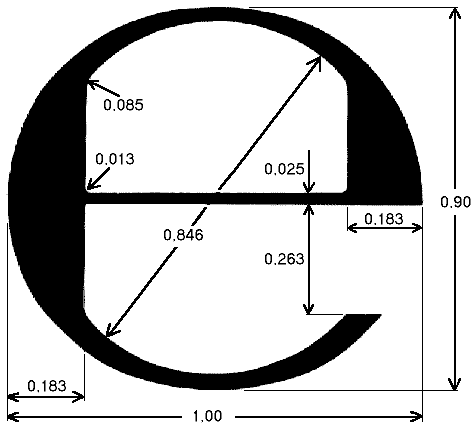 Номінальний вміст, назва або позначення пакувальника/ імпортера, знак “e” – повинні бути незмивними, помітними та розбірливими.
Знак ‘℮’
Знак »e« повинен бути заввишки щонайменше 3 мм і розміщуватися  у тому ж візуальному полі, що і номінальна вага чи номінальний об’єм, що свідчить про гарантію пакувальника або імпортера, що упакована одиниця відповідає вимогам.
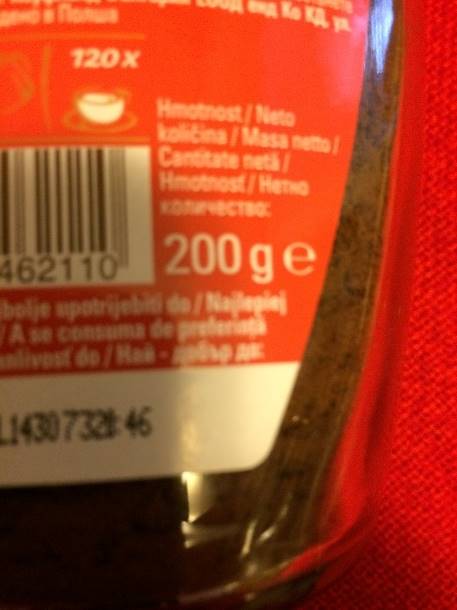 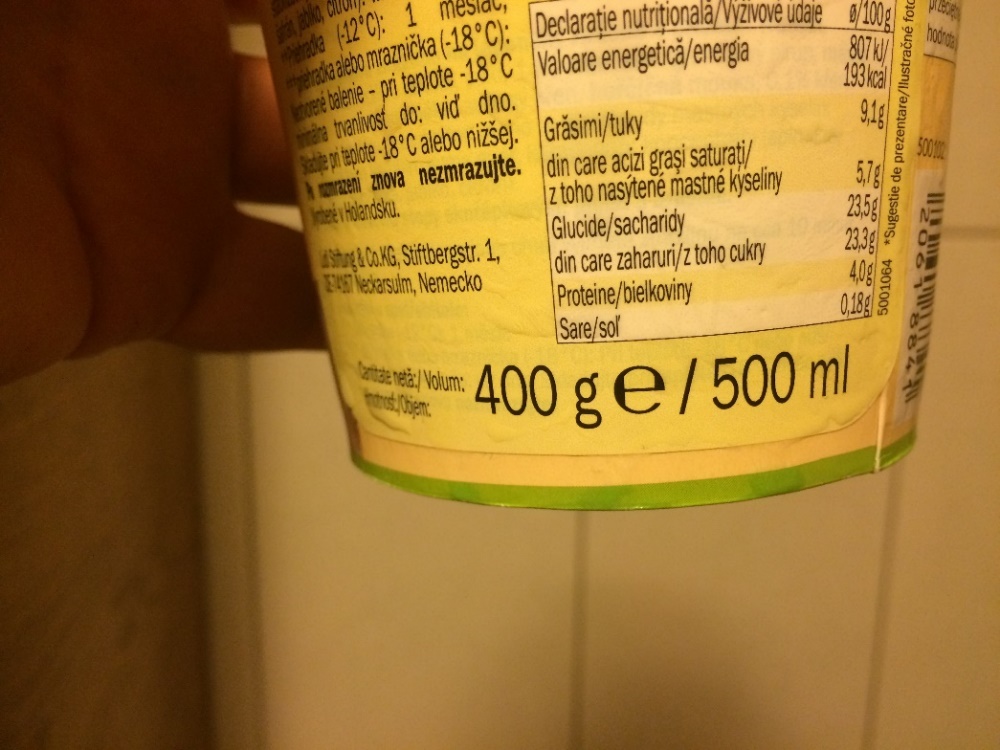 Метрологічна простежуваність в рамках перевірки упакованих одиниць
Вміст товару в упакованій одиниці (або вміст упаковки), тобто «фактичний вміст» повинен вимірюватися або перевірятися за масою або об’ємом [1]. 

Вимірювання або перевірка здійснюються за допомогою законодавчих засобів вимірювальної техніки, придатних для проведення необхідних операцій [1].

Обов’язковою вимогою є дотримання законів і регламентів, що містять вимоги щодо вимірювань, упакованих одиниць, засобів вимірювальної техніки, у тому числі неавтоматичні зважувальні прилади, простежуваності вимірювання по відношенню до SI.
Метрологічна простежуваність
КАЛІБРУВАЛЬНІ ЛАБОРАТОРІЇ
Спільна декларація BIPM, OIML, ILAC та ISO щодо метрологічної простежуваності, ILAC політика простежуваності ILAC-P10
Калібрування робочих еталонів, наприклад, NAWI, термометр, секундомір
ВИПРОБУВАЛЬНІ ЛАБОРАТОРІЇ

Оцінка відповідності законодавчо регульованих засобів вимірювальної техніки, наприклад,  NAWI, AWI.
Контроль завдань вимірювань, передбачених для сфер законодавчої метрології, у тому числі перевірка вмісту товару в упаковці
Метрологічна простежуваність[14]: 

Параметр результату вимірювання, завдяки якому результат може бути пов’язаний з референтним значення через документально зафіксований безперервний ланцюг калібрувань, що становлять невизначеність вимірювання
Рішення щодо відповідності в законодавчій метрології
*В ході оцінки відповідності, невизначеності, пов'язані з вимірюванням, можуть оцінюватися та враховуватися під час прийняття рішень стосовно відповідності в контексті законодавчої метрології. ―> MPU.
*Принцип спільного ризику може застосовуватися, коли максимально допустима невизначеність не перевищує максимально допустиму похибку /3. 

* Коли практично можливо : MPU ≤ MPE/3
Значення вимірювання
U
U
зона невідповідності
зона відповідності
зона невідповідності
MPE -
MPE +
Рішення щодо відповідності в законодавчій метрології 
Відсутня відповідність і невідповідність
NAWI        AWI
Значення вимірювання
U
U
зона невідповідності
зона відповідності
зона невідповідності
MPE +
MPE -
Рішення щодо відповідності в законодавчій метрології 
НЕВІДПОВІДНОСТЬ
NAWI        AWI
Значення вимірювання
U
U
зона невідповідності
зона відповідності
зона невідповідності
MPE -
MPE +
Рішення щодо відповідності в законодавчій метрології 
Доведена відповідність
NAWI        AWI
За рамками специфікації
Зона специфікації
За рамками специфікації
EL, MPE
-EL, MPE
Збільшення невизначеності
U(E)
U(E)
U(E)
U(E)
Зона відповідності
Зона невизначеності
За межами зони відповідності
Зона невизначеності
За межами зони відповідності
Рішення щодо відповідності в законодавчій метрології
Невизначеність [12]
Розширена невизначеність (з рівнем довіри k=2), пов'язана з засобами вимірювальної техніки та методами випробування, які застосовуються для визначення вмісту товару, не повинна перевищувати 0.2 T. 
Приклади джерел невизначеності “I”:

1. максимально допустима похибка та повторюваність при зважуванні, неточність засобів вимірювальної техніки;
2. неоднорідність пакувального матеріалу та неточності у визначенні густини, спричинених різною кількістю твердих речовин у рідині або зміною температури. 
3. наближення показників;
Приклади джерел невизначеності“II”:
4. заокруглення при нульовому показнику (визначення маси тари сита); 
5. повторюваність; 
6. ексцентричне навантаження; 
7. вода та/ або продукт на ситі (без тари); 
8. вода та/ або продукт на ситі (коли на одному ситі зважується більше, ніж одна порція);
9. сталість температури води у ванній;
10. використання сита за межами зони відповідності;
11. оператор, який здійснює вимірювання;
12. вимірювання;
13. вимірювання кутів.
Величини та одиниці вимірювання
МАСА: / kg;
ОБ'ЄМ: / L; l*;
ТЕМПЕРАТУРА: / K; °C;
ЧАС: / s;
ПЛОЩИННИЙ КУТ: / rad; °.
* Альтернативне позначення літру ‘L’ прийняте Генеральною Конференцією мір і ваг (CGPM) з метою уникнення ризику плутанини літери ‘l’ з цифрою ‘1’.
Вимірювальне обладнання
Вимірювання з метою перевірки розфасованих продуктів повинні виконуватися за допомогою законодавчо регламентованих і надійних засобів вимірювальної техніки,  що використовуються і обслуговуються належним чином.
З метою забезпечення отримання коректних і об’єктивних результатів, що можуть бути визнані, фахівці, які виконують вимірювання, повинні бути навчені як користуватися такими засобами вимірювальної техніки.
NAWI контрольний прилад [16]
NAWI повинен щонайменше на 10% перевищувати вагу брутто упакованої одиниці або зразка щільності.
Вантажоприймальний пристрій NAWI повинен бути придатним для еталонних гирів для виконання контрольного зважування;
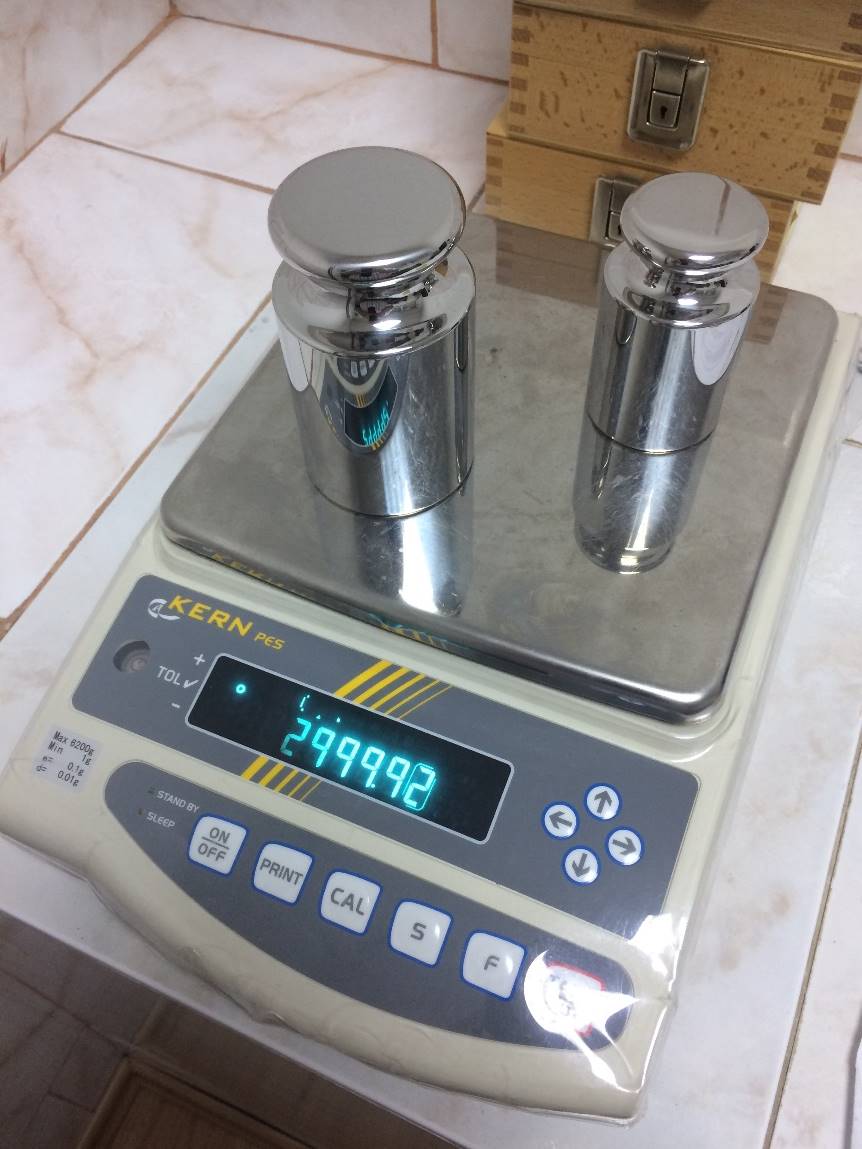 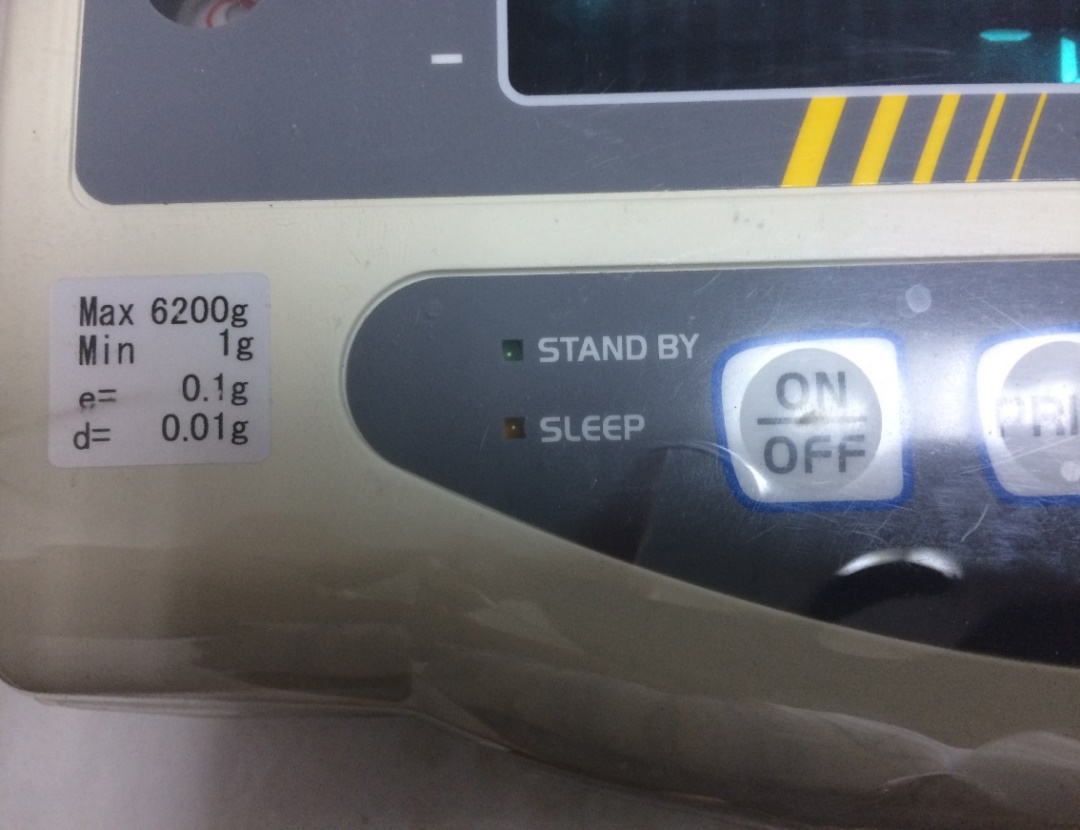 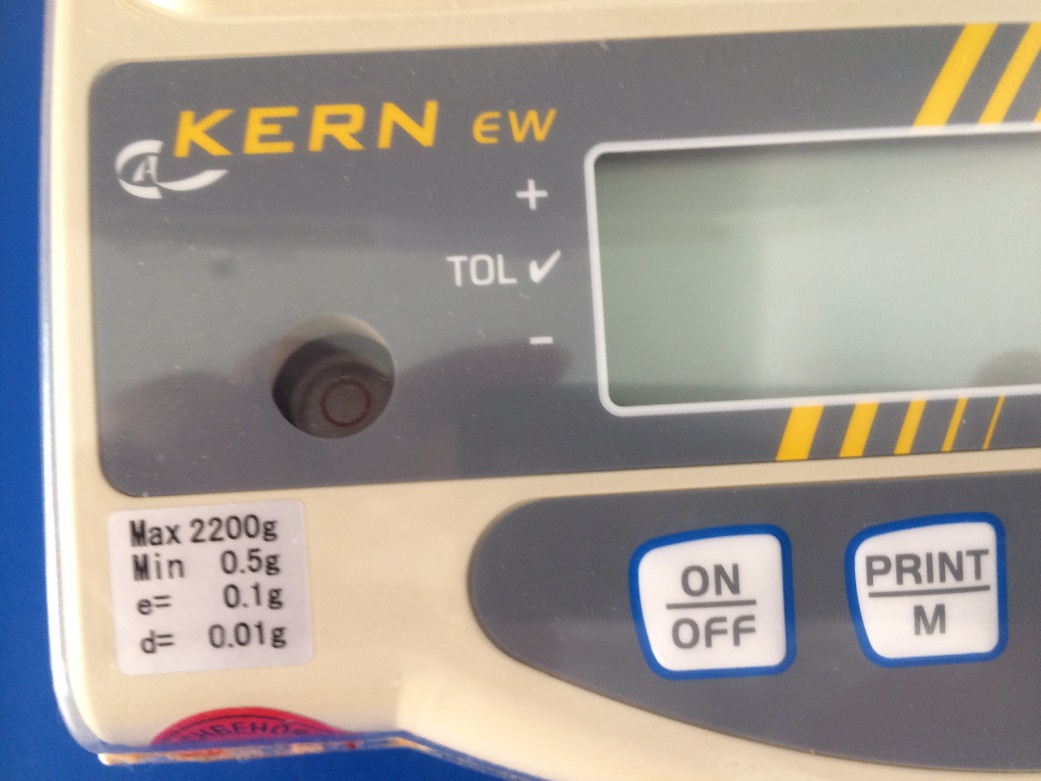 NAWI – маркування та позначення: 
Законодавчо регульовані засоби відповідно до Директиви  2014/31/ЄС NAWI
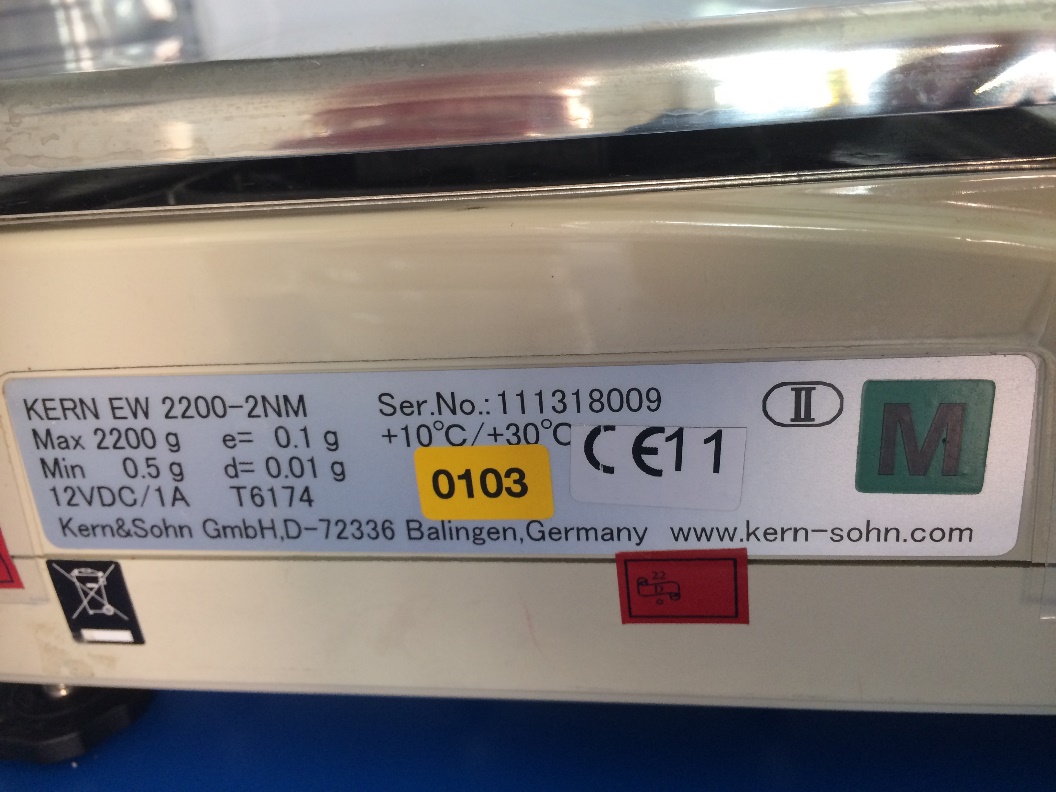 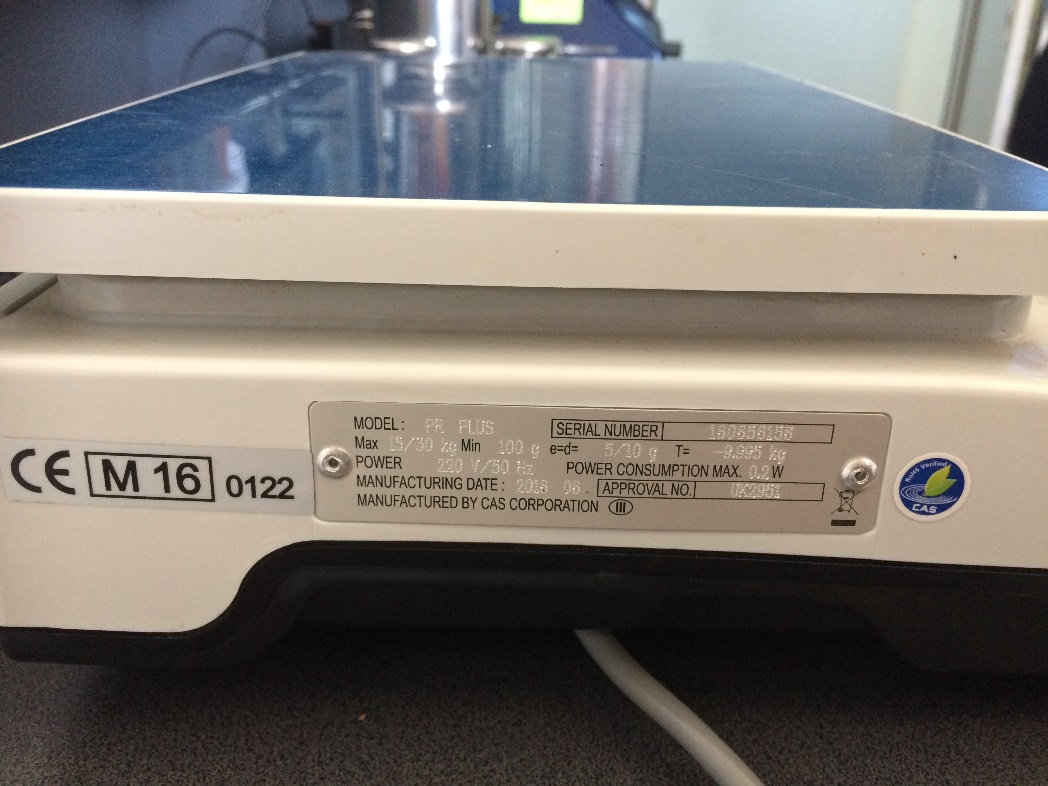 NAWI контрольний прилад [16]
Контрольний прилад, що використовується для зважування упакованих одиниць може бути, наприклад,
неавтоматичний зважувальний прилад (NAWI);
NAWI повинен мати повірочну поділку, що дорівнює або є менше, ніж:
0.2% Qn для визначення маси упаковки і вмісту; або
0.1% маси брутто зразка щільності при визначенні щільності; або 
0.05% маси нетто упаковки при визначенні маси одиниці.
NAWI контрольний прилад [16]
Безпосередньо до та після процедури випробування,  доцільно перевіряти прилад до відповідного MAX: 

110% найбільшої маси брутто упаковки; 

110% найбільшої маси брутто упаковки плюс маса води, необхідної для заповнення кожної упаковки до краю у разі застосування методу заміщення (для продуктів, що не мають гладкої та рівної поверхні);

110% загальної маси контрольної рідини, еквівалентної Qn, плюс маса тари сосуду для збору води у разі застосування методу переміщення; або

до 110% загальної маси Qn та сита у разі застосування методу  для мороженої риби.
Якщо контрольний прилад має пристрій стеження нуля, необхідно відключити функцію стеження нуля.
Діапазон температури під час випробувань [10]
У випадку незаморожених чи неглазурованих продуктів: відібрані зразки повинні зберігатися при температурному режимі, вказаному пакувальником, або при температурі від 20°C до ± 4 °C протягом 12 годин до початку перевірки сухої ваги або сухої злитої ваги. 

У випадку заморожених чи глазурованих продуктів: зразки повинні зберігатися замороженими при температурі від -18 °C до ± 2°C до початку випробування, щоб уникнути комкування продукту.
Діапазон температури під час випробувань [10]
Під час випробувань будь-який залишковий твердий матеріал повинен бути прибраний з контейнера, сполоснувши його водою, температура якої становить 20 °C ± 4 °C; зібрані залишки оператор повинен додати до сита.
 
Оператор повинен промивати вміст сит(а) несильним струменем води, температура якої становить 20 °C ± 4 °C, намагаючись мінімально порушити продукт, допоки не змиється соус або інша рідина.
Ванна водяного термостату
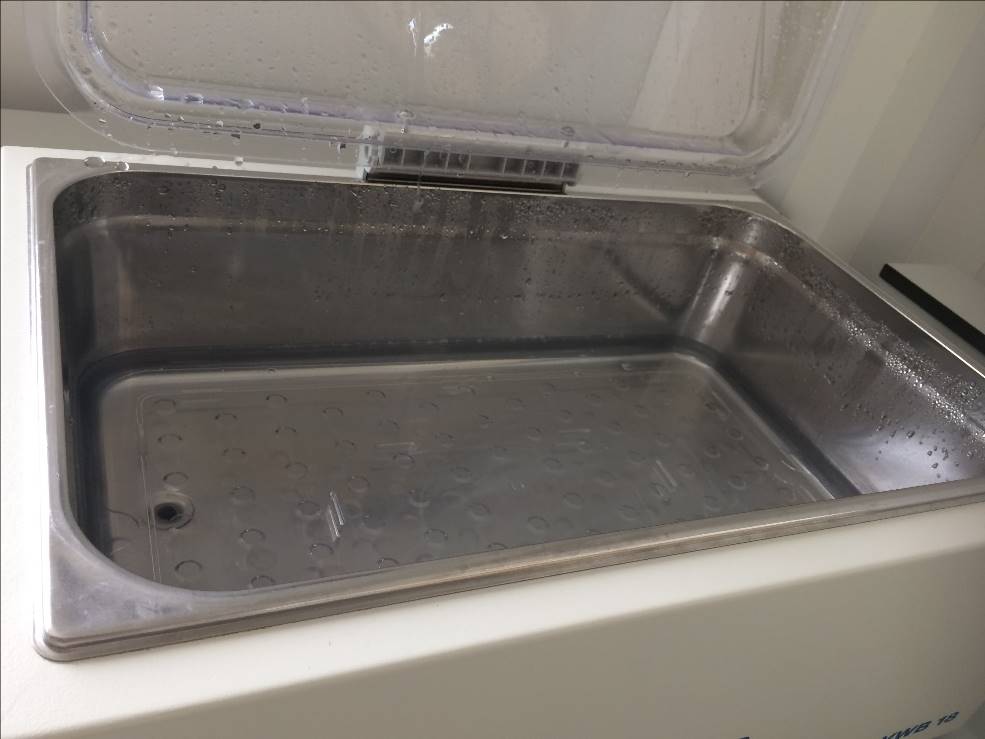 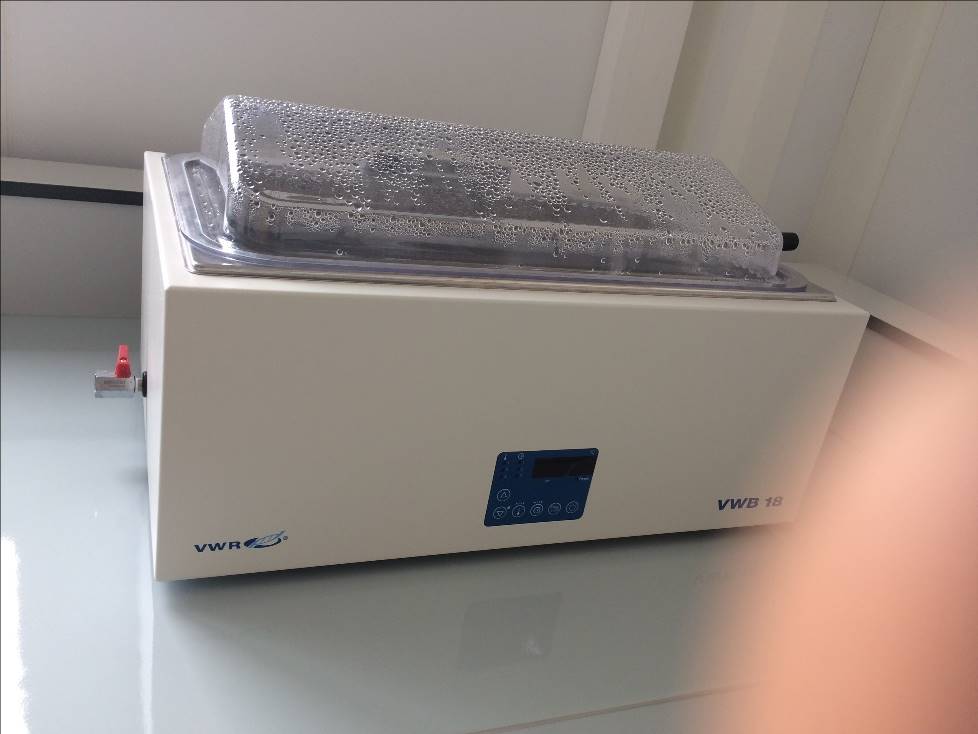 Ванна з розмірами, достатніми для занурювання упакованої одиниці або дротового сітчастого кошика з глазурованим продуктом, що підтримує температуру води 20 ºC та 26 ºC з точністю до ± 1 ºC [12]. 
* Об'єм чистої питної води може щонайменше у 8 разів перевищувати вагу риби (Qn). Час очікування, наприклад, 2 хв.
Ванна водяного термостату
Вода циркулює і підтримує сталу температуру протягом вимірювання.
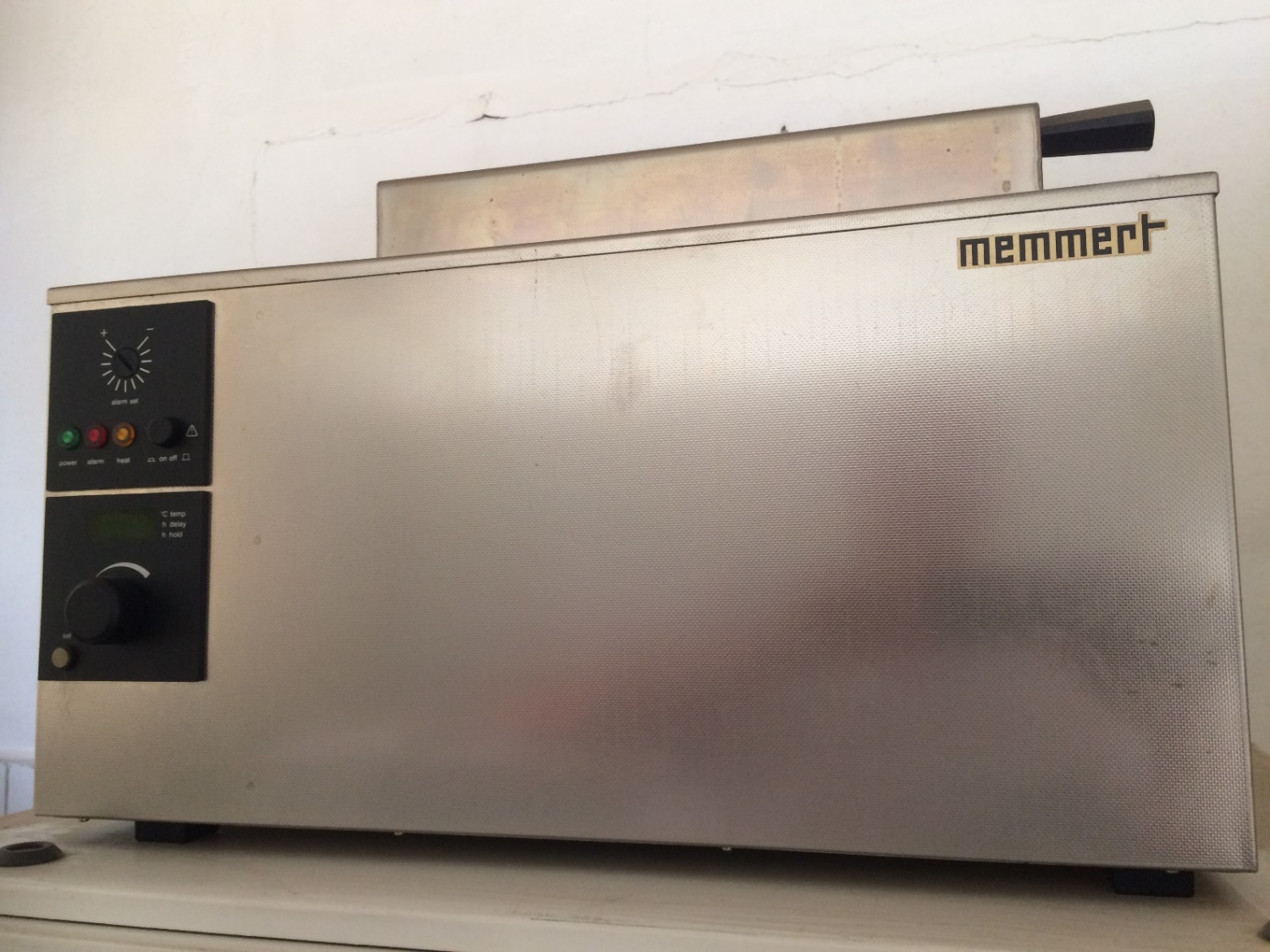 Цифрові термометри та температурні датчики
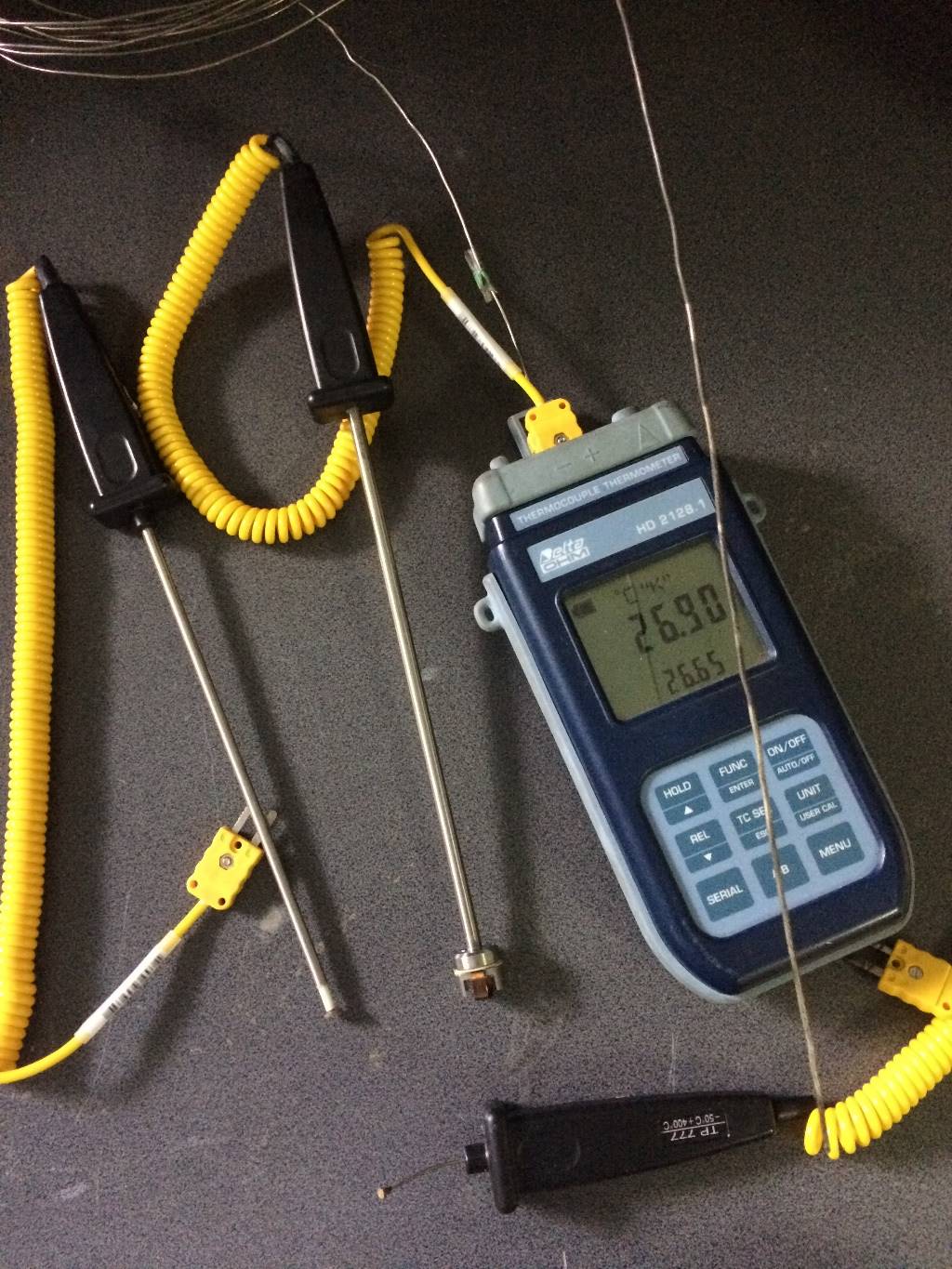 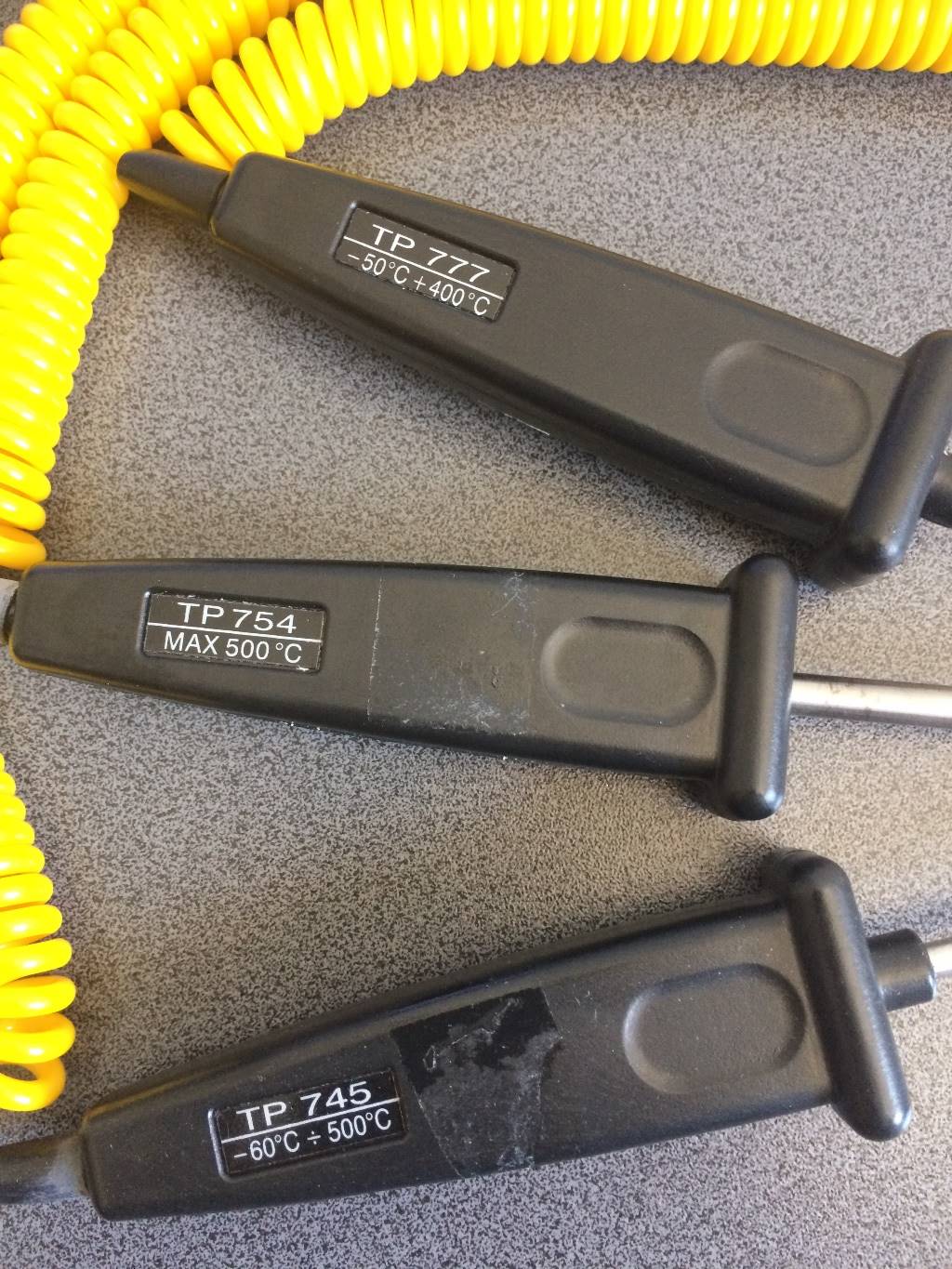 Цифрові термометри та температурні датчики
Контактний термометр
Термопара типу K (код ANSI)
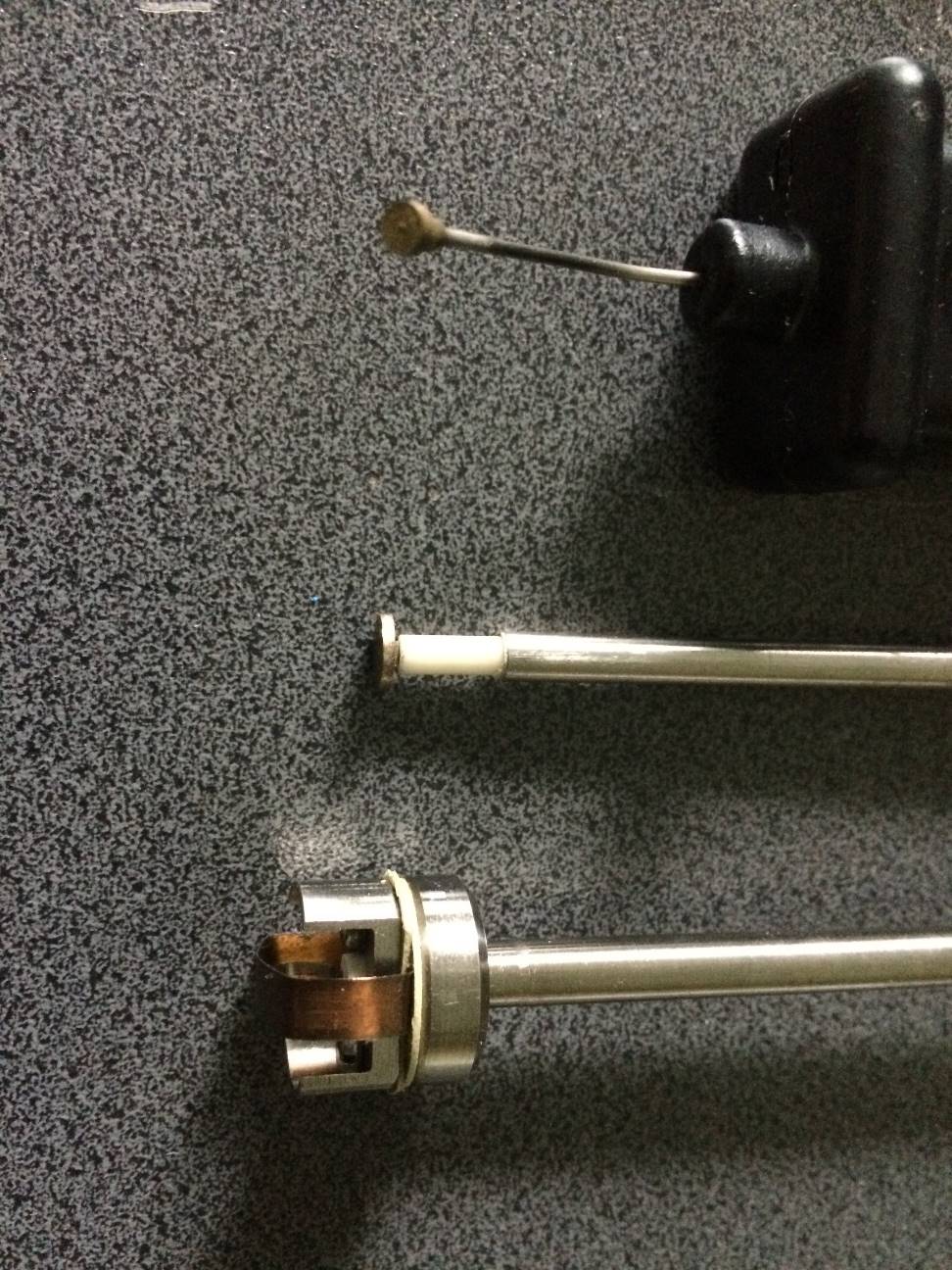 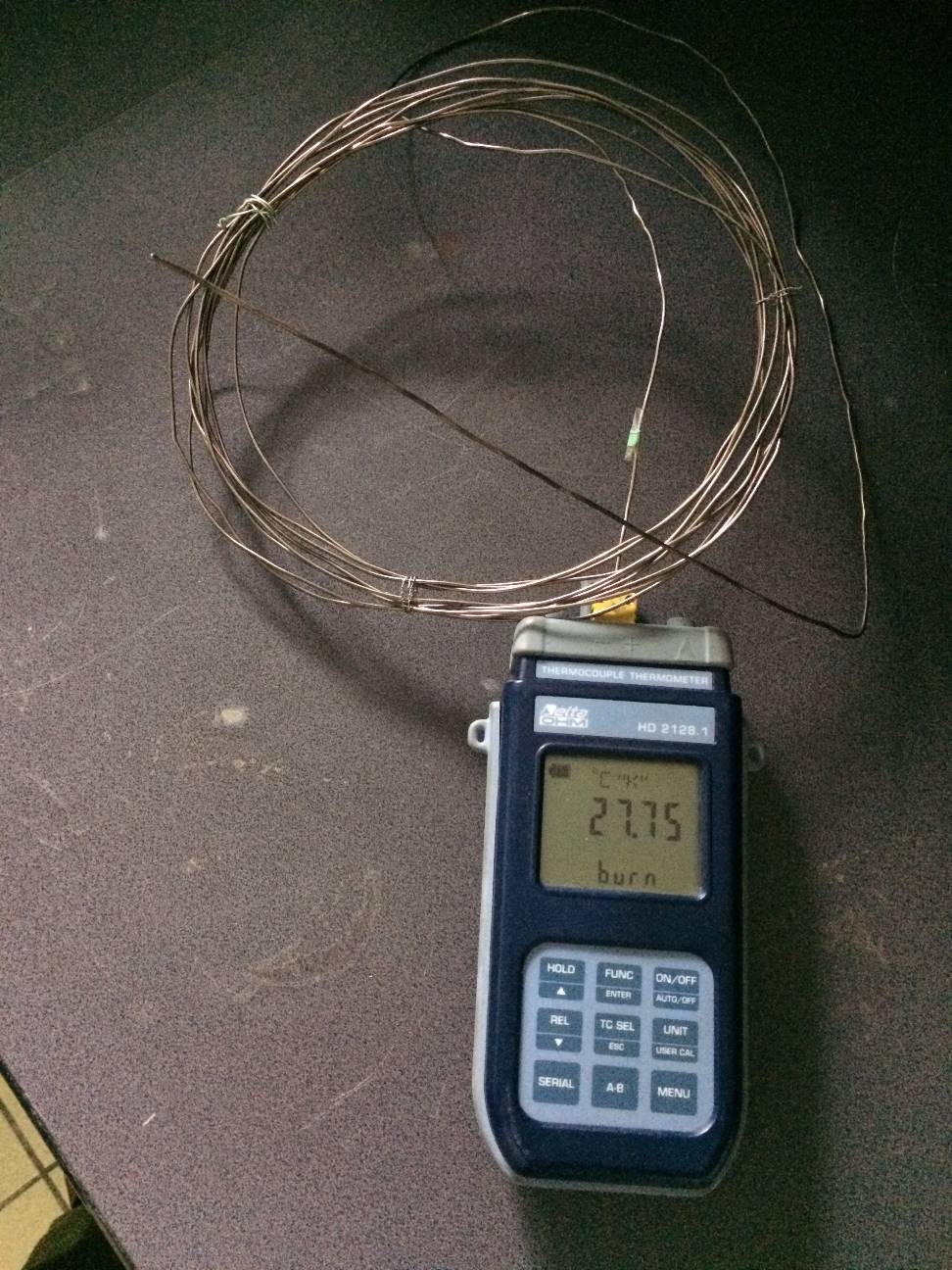 Пристрій для вимірювання температури та вологості повітря
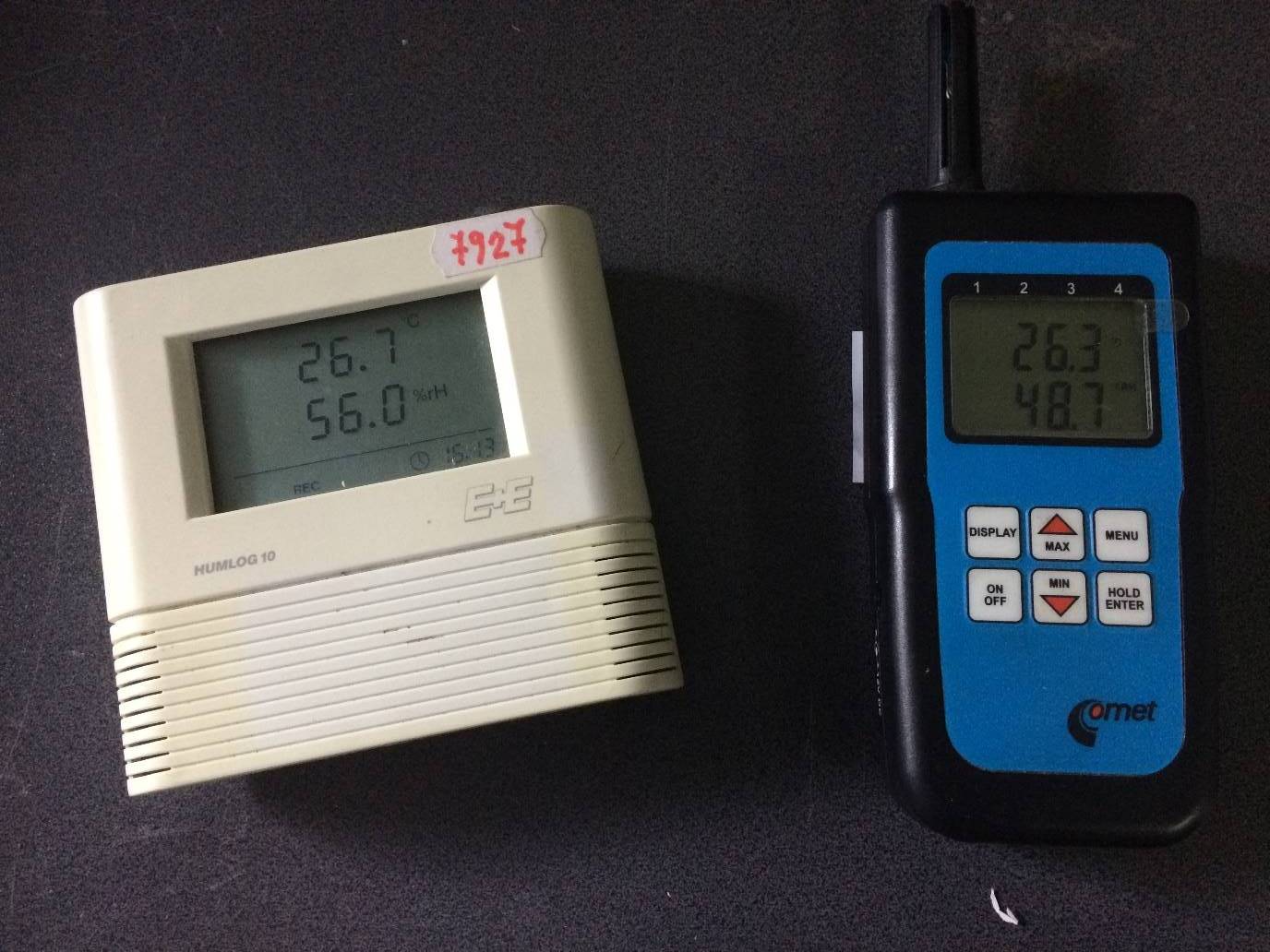 Пристрій для 
вимірювання температури та вологості повітря, 
цифрові термометри
та пірометри
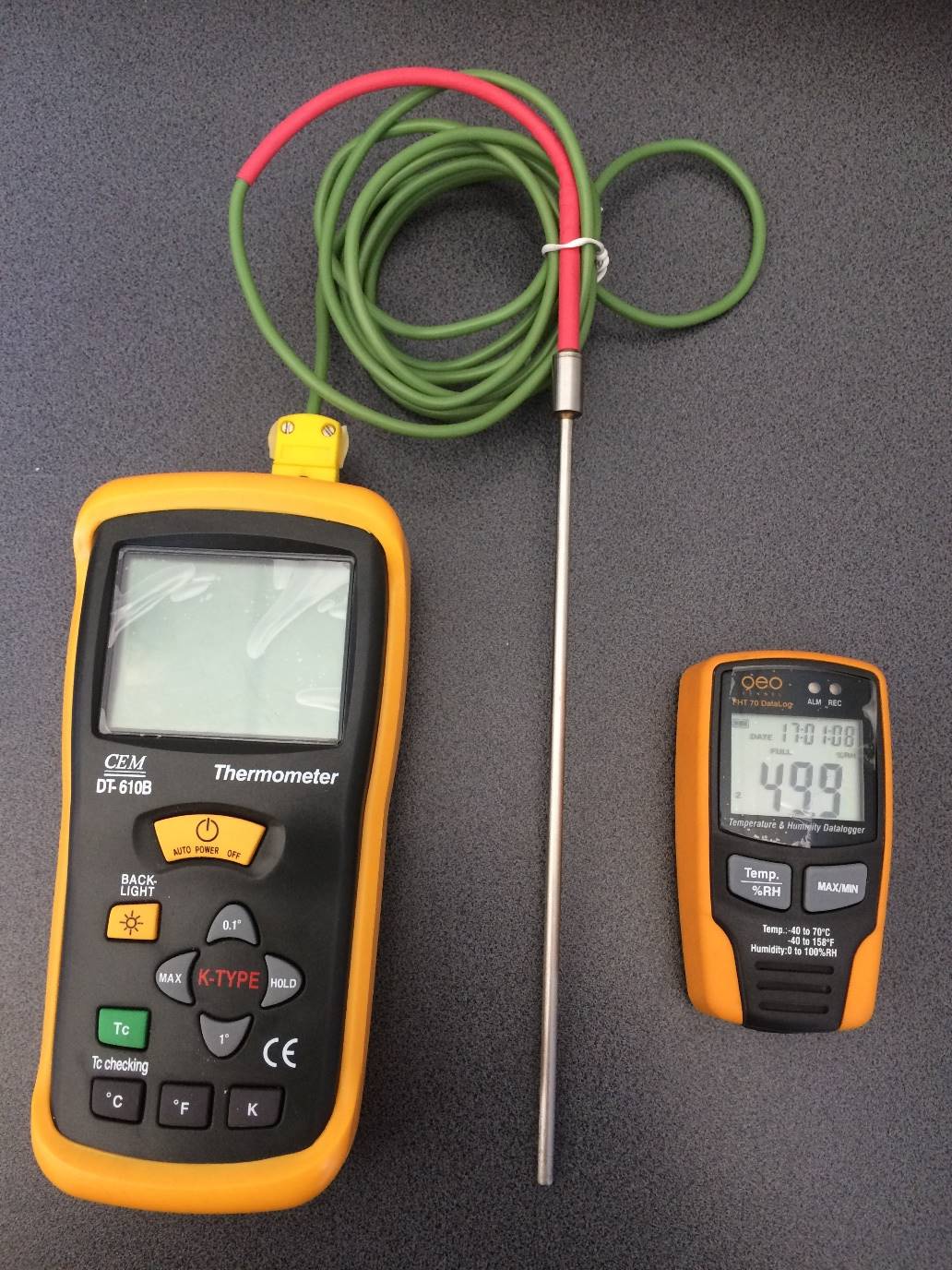 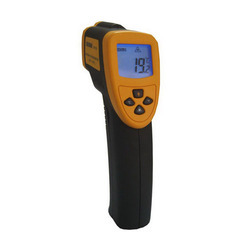 Вимірювання часу – стопвотч
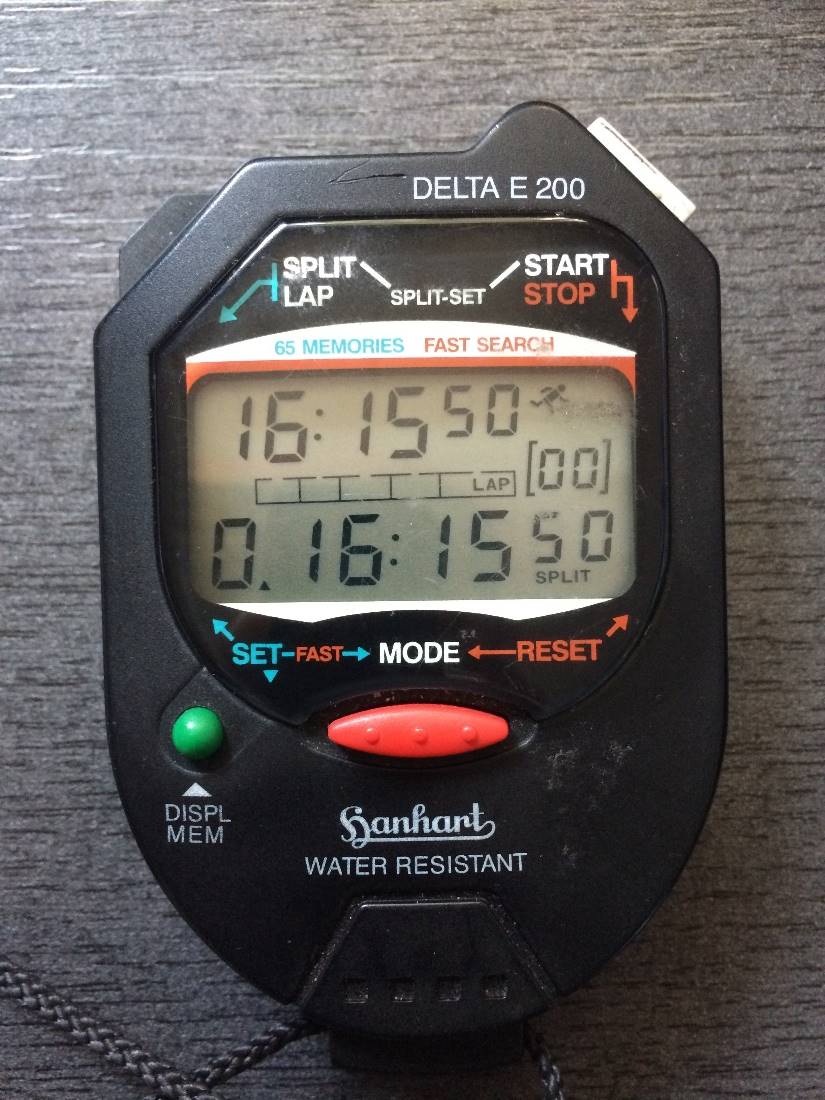 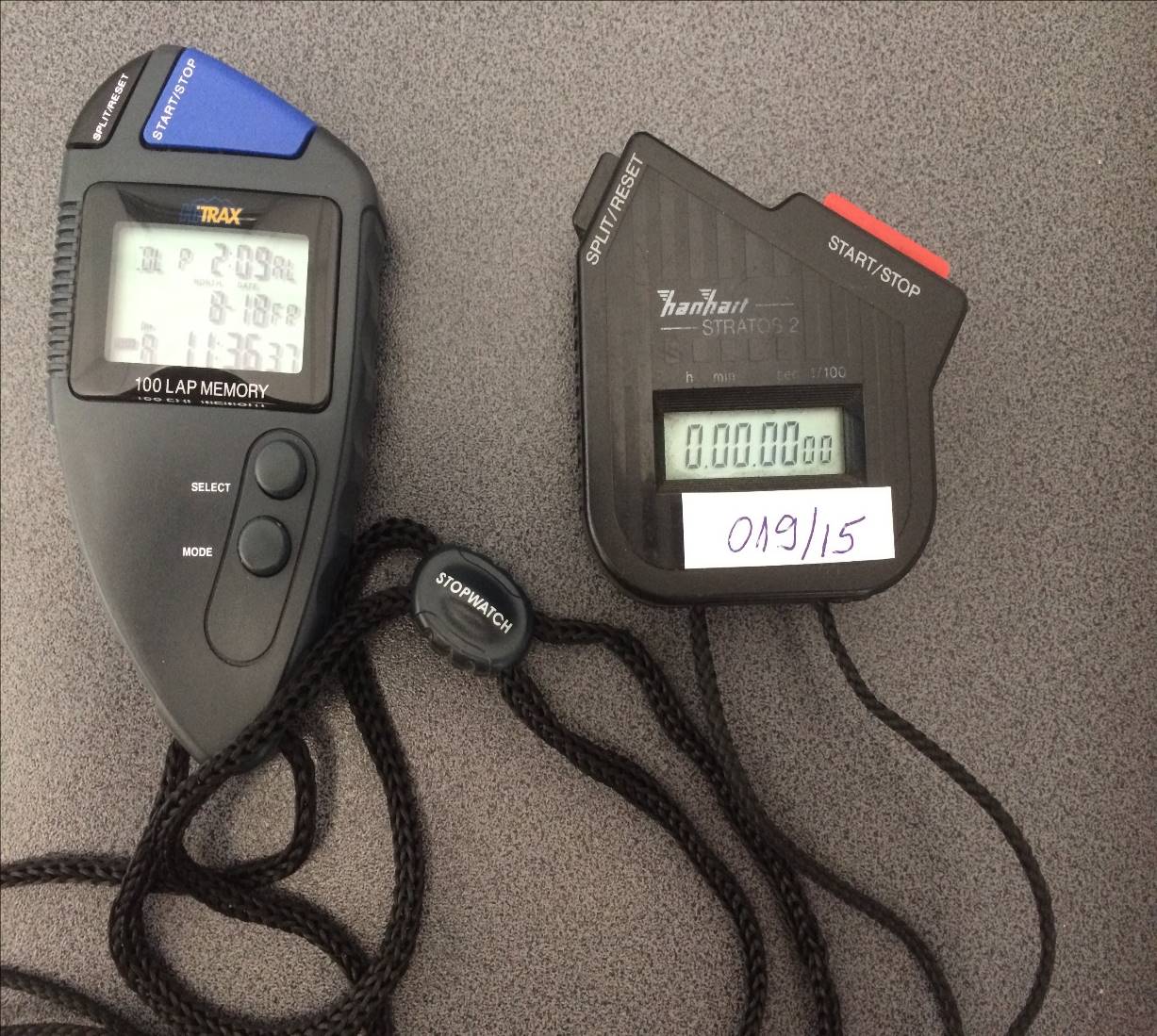 Випробувальні сита
Плоске сито з квадратними отворами 2,5 мм і товщиною дроту 1,0 мм, що має піддон для стоку рідини:
ISO 3310-1 Випробувальні сита «Технічні вимоги та випробування».
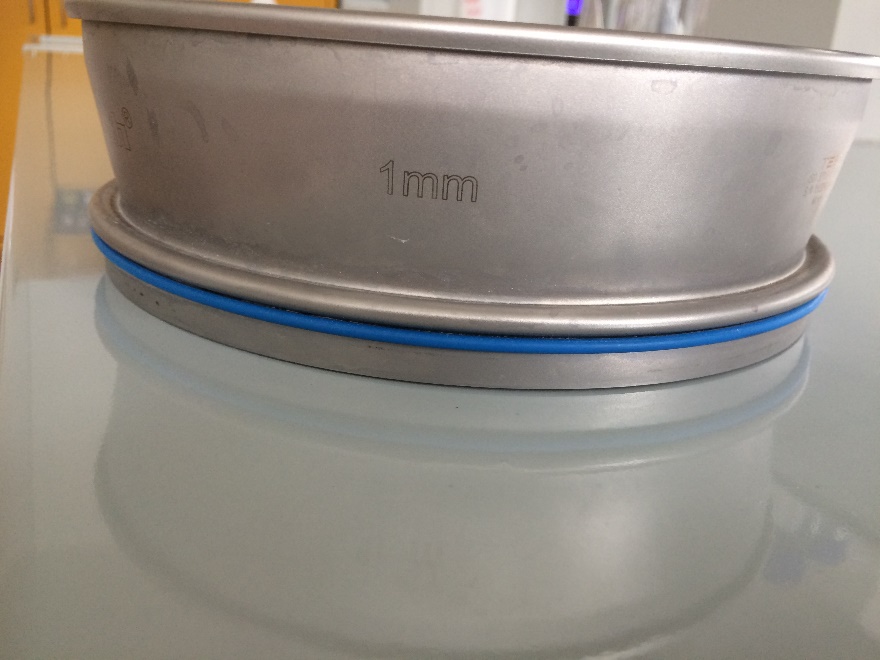 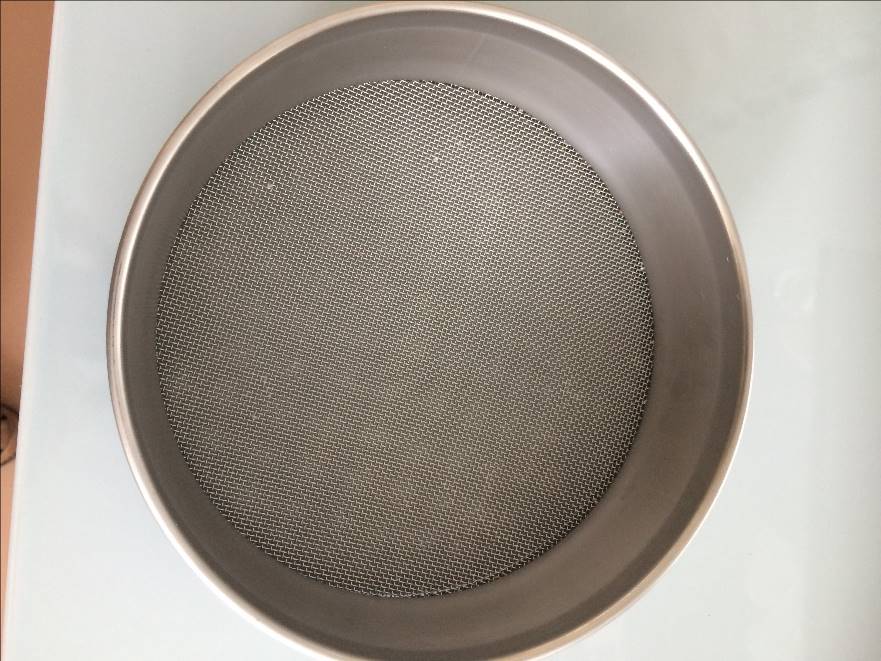 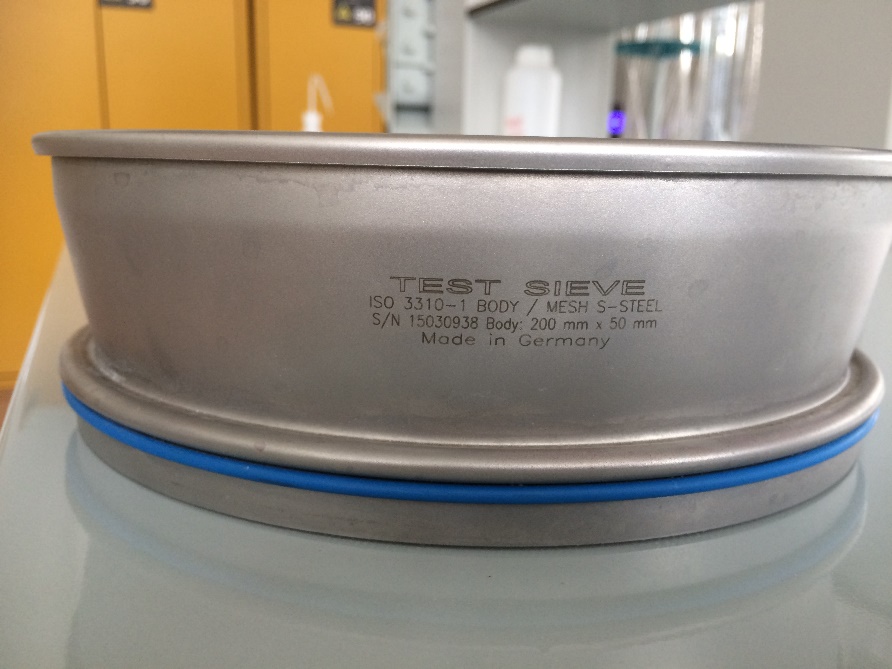 Випробувальні сита
Оператор повинен нахилити сито під кутом приблизно 17° -  20° до горизонту,  що полегшує процідження, та дозволити процідитися протягом 2 хвилини.
Випробувальне сито
Під кутом 17° -  20° до горизонту
Stand
Випробувальні сита
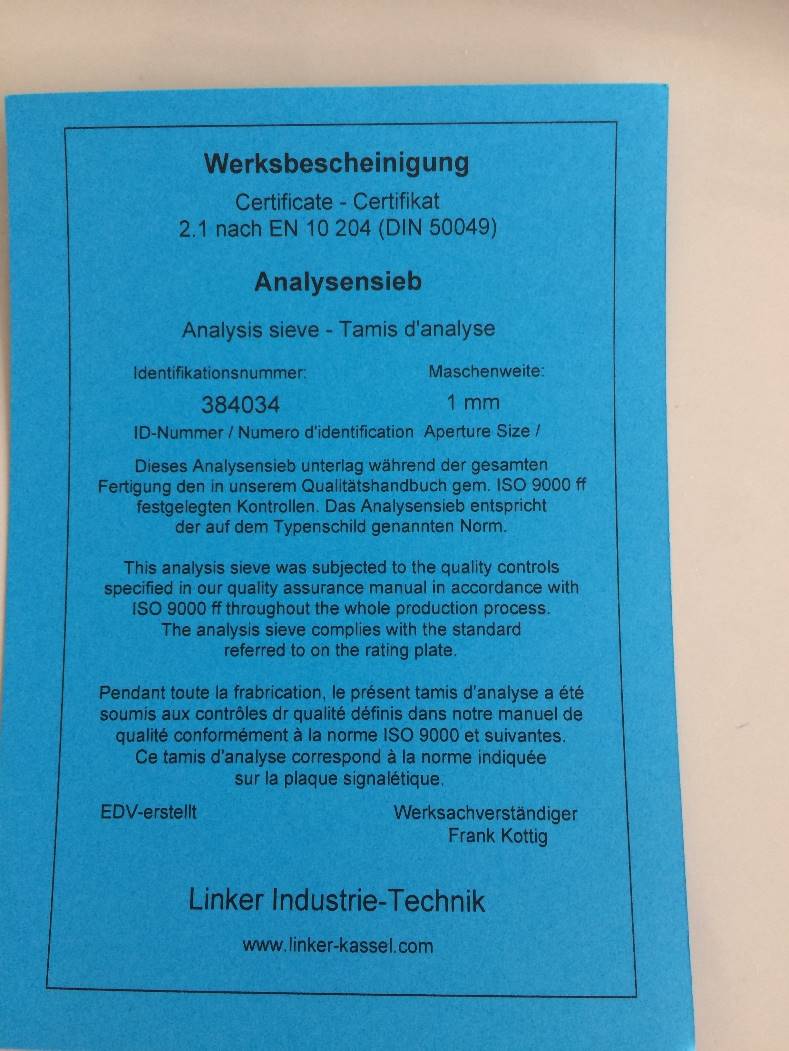 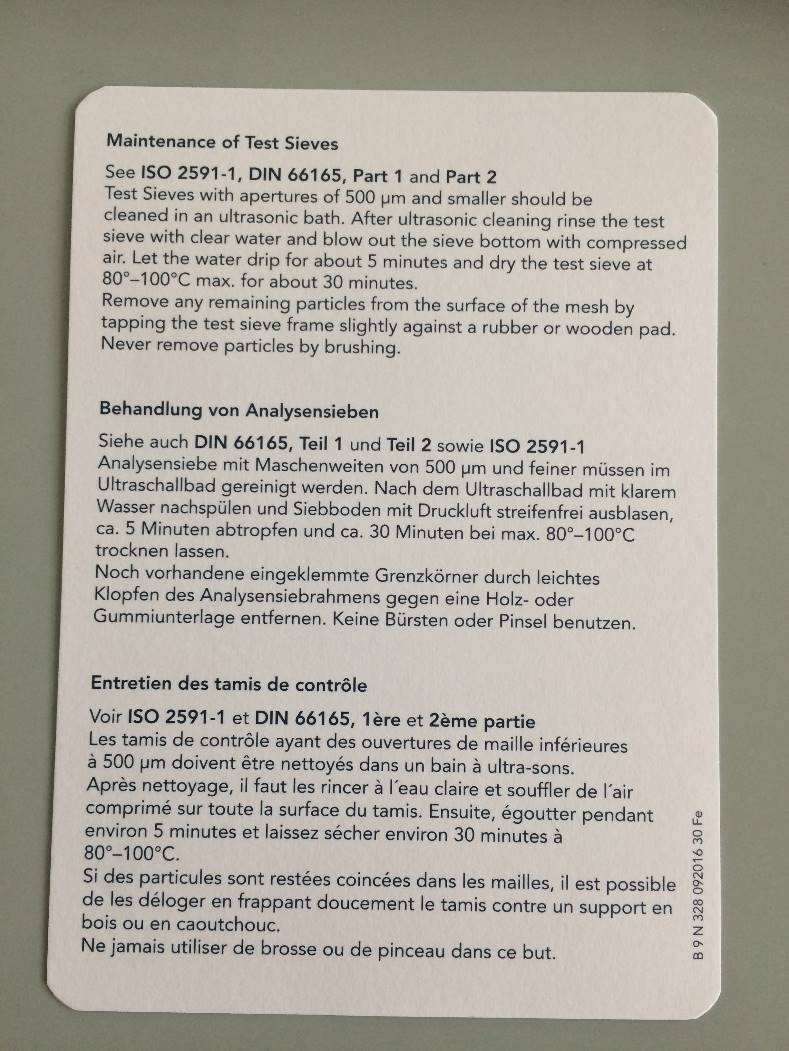 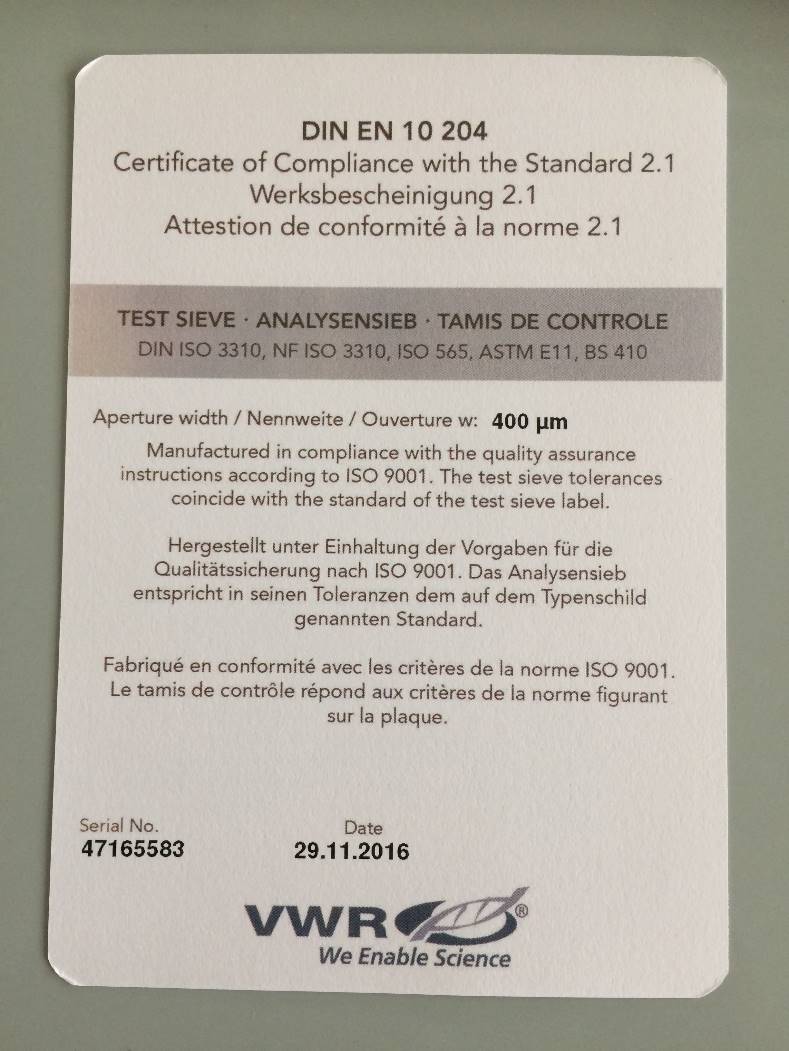 Для стандартизованих сит див. ISO 3310-1 Випробувальні сита – Технічні вимоги та випробування - Частина 1: Металодротові випробувальні сита.
Випробувальні сита
[10]
Для сухої ваги або сухої злитої ваги:
 
Плоске сито з квадратними отворами 2,5 мм (номінальною товщиною дроту 1,0 мм).
Діаметр сита повинен становити 200 мм для упаковок з місткістю до 850 мл, та 300 мм – для упаковок з місткістю понад 850 мл.
 
Якщо номінальна маса упакованої одиниці становить 2,5 кг або більше, після попереднього зважування або попереднього визначення маси тари сит вміст упакованої одиниці рівними частинами викладається на два чи більше сит однакового розміру.
Випробувальні сита
[10]
Для сухої гранульованої ваги:

Плоске сито з квадратними отворами 2,5 мм (номінальною товщиною дроту 1,0 мм).
 
Відповідними є квадратний отвір 2.8 мм (Рекомендація ISO R 565) або, альтернативно, 2.38 мм (US No. 8 Standard screen).
Випробувальні сита
[10]
Для глазурованих морепродуктів: 

Сита діаметром 200 мм – для упакованих одиниць з сухою гранульованою вагою до 900 г; сита з діаметром 300 мм – для упакованих одиниць з сухою гранульованою вагою понад  900 г. 
 Примітка: розміри можуть варіюватися в залежності від розміру продукту, з якого необхідно прибрати глазур. Наприклад, сита 20 x 30 cm для зразків рибного філе масою 500 г.
Випробувальні сита
[10]
Тільки для заморожених креветок та крабового м'яса:

Сита діаметром 200 мм – для упакованих одиниць з сухою вагою до 450 г; Сита з діаметром 300 мм – для упакованих одиниць з сухою вагою понад 450 г.
Якщо суха маса становить 2,5 кг або більше, після попереднього зважування або визначення маси тари сит вміст упакованої одиниці рівними частинами викладається на два чи більше сит однакового розміру.
Калібровані циліндри - для вимірювання об'єму
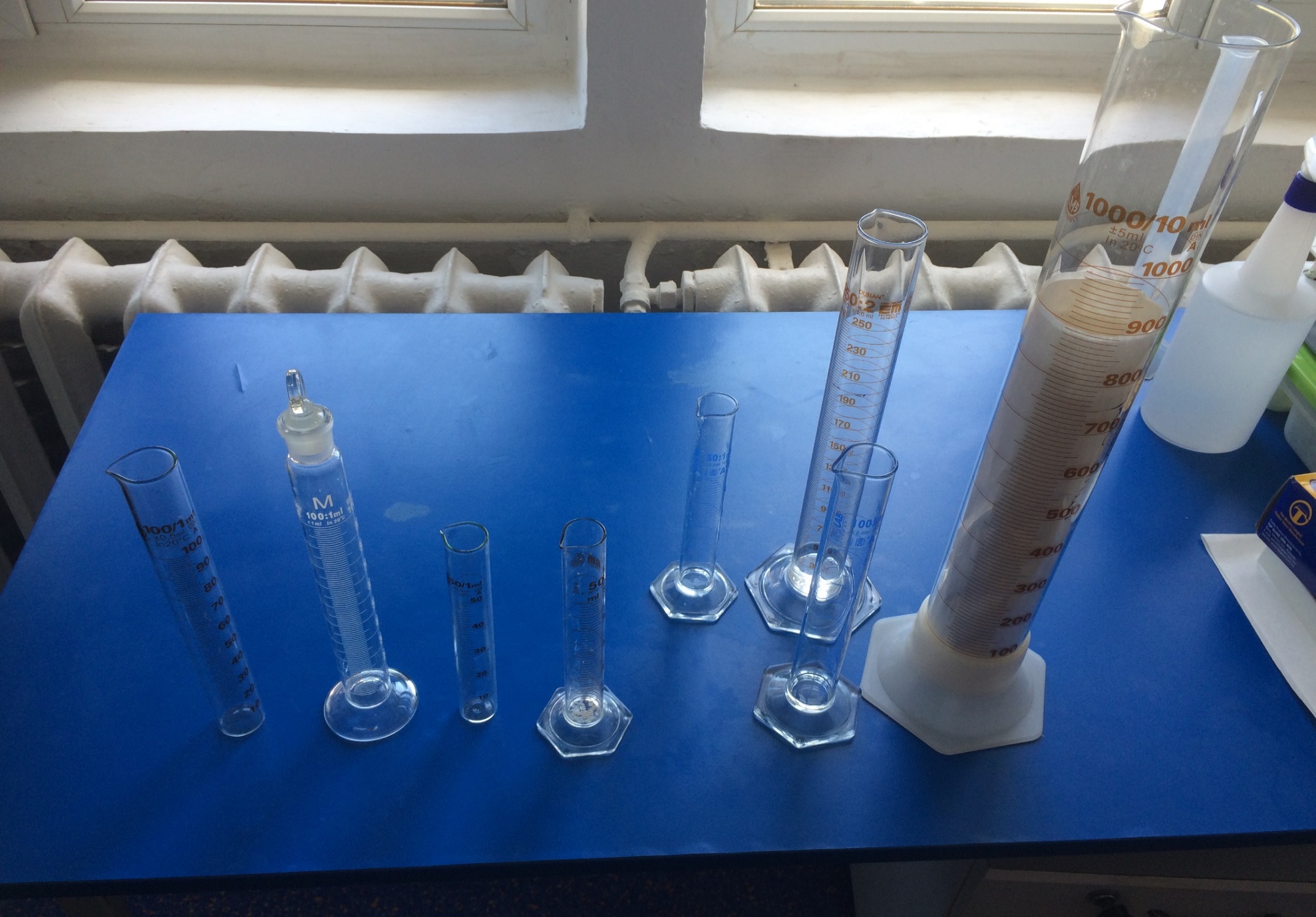 Пікнометри –  еталони об’єму- NAWI
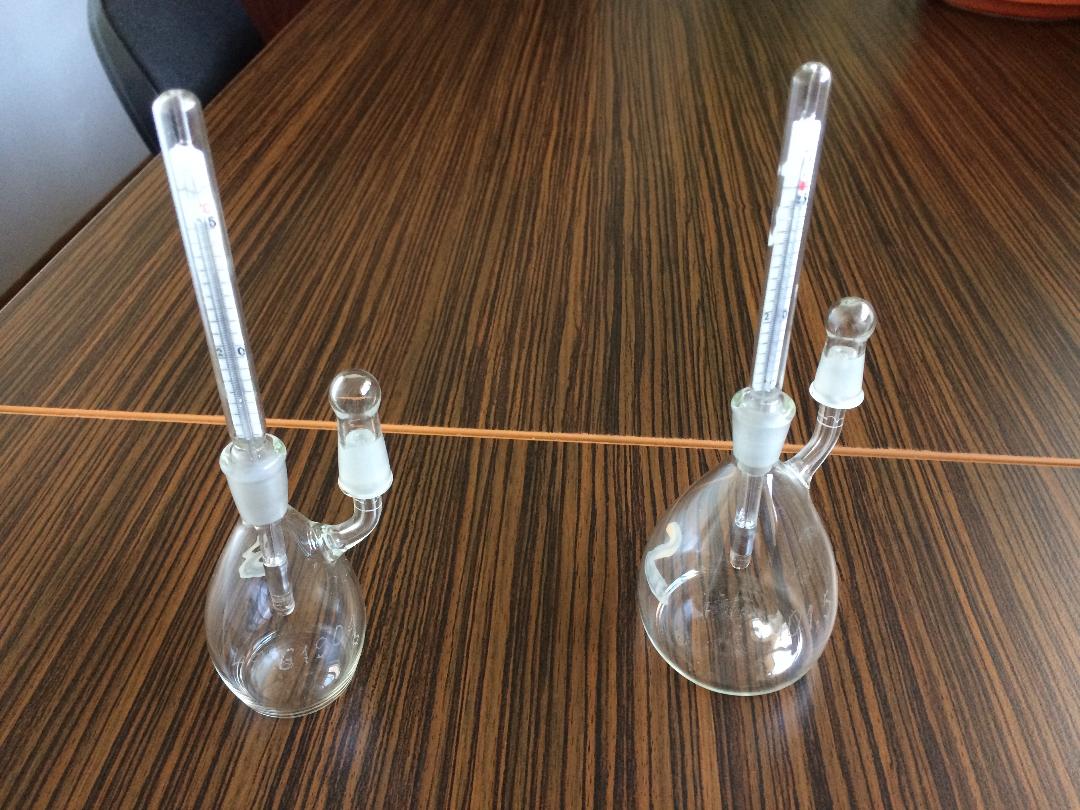 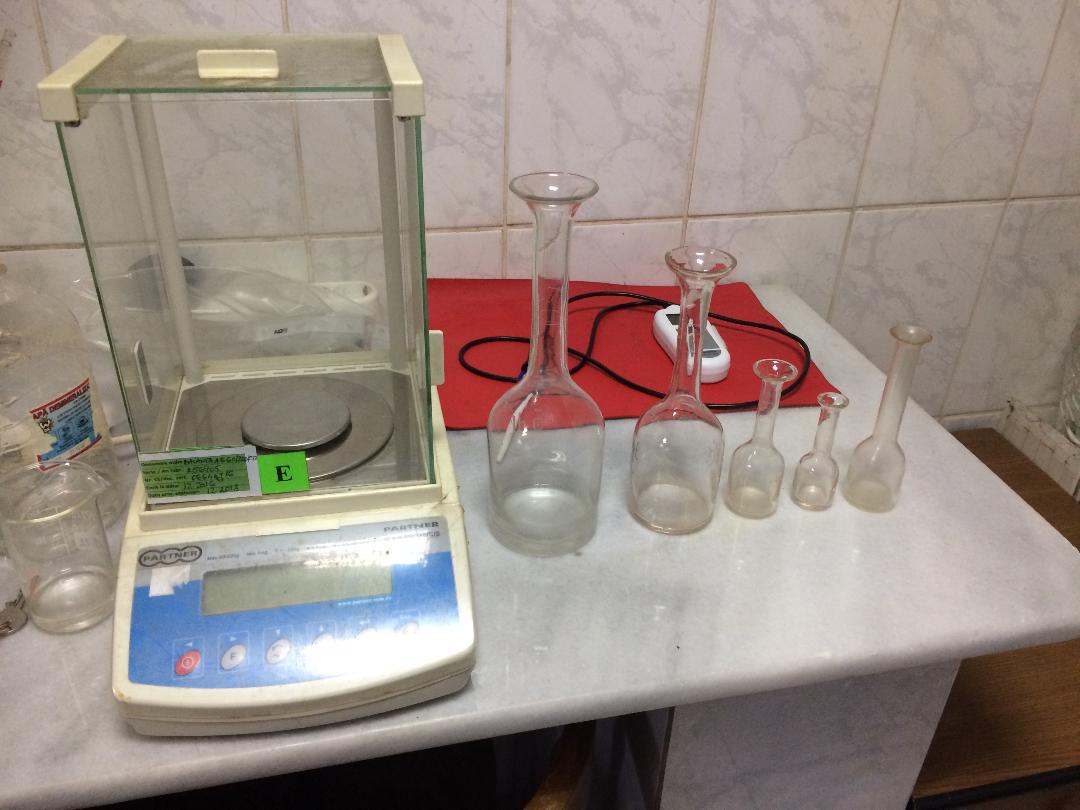 Умови для проведення випробування
Вибірка може проводитися у будь-який час. 
Проте, випробування проводитися тоді, коли, на думку виробника, продукт готовий до споживання і доступний для продажу або постачання.
Якщо продукт пропонується для продажу або постачається для продажу, такий продукт підлягає перевірці і повинен відповідати вимогам. 
Якщо випробування повинно проводиться за певних умов (наприклад, «необхідні вологі приміщення» або «при температурі навколишнього середовища, що регулюється»), продукт переміщується у відповідне місце.
Процедура випробування (руйнівний метод) [10]
Розмір вибірки n = 20 упакованих одиниць, довільно відібраних з партії
Перевірка середнього значення
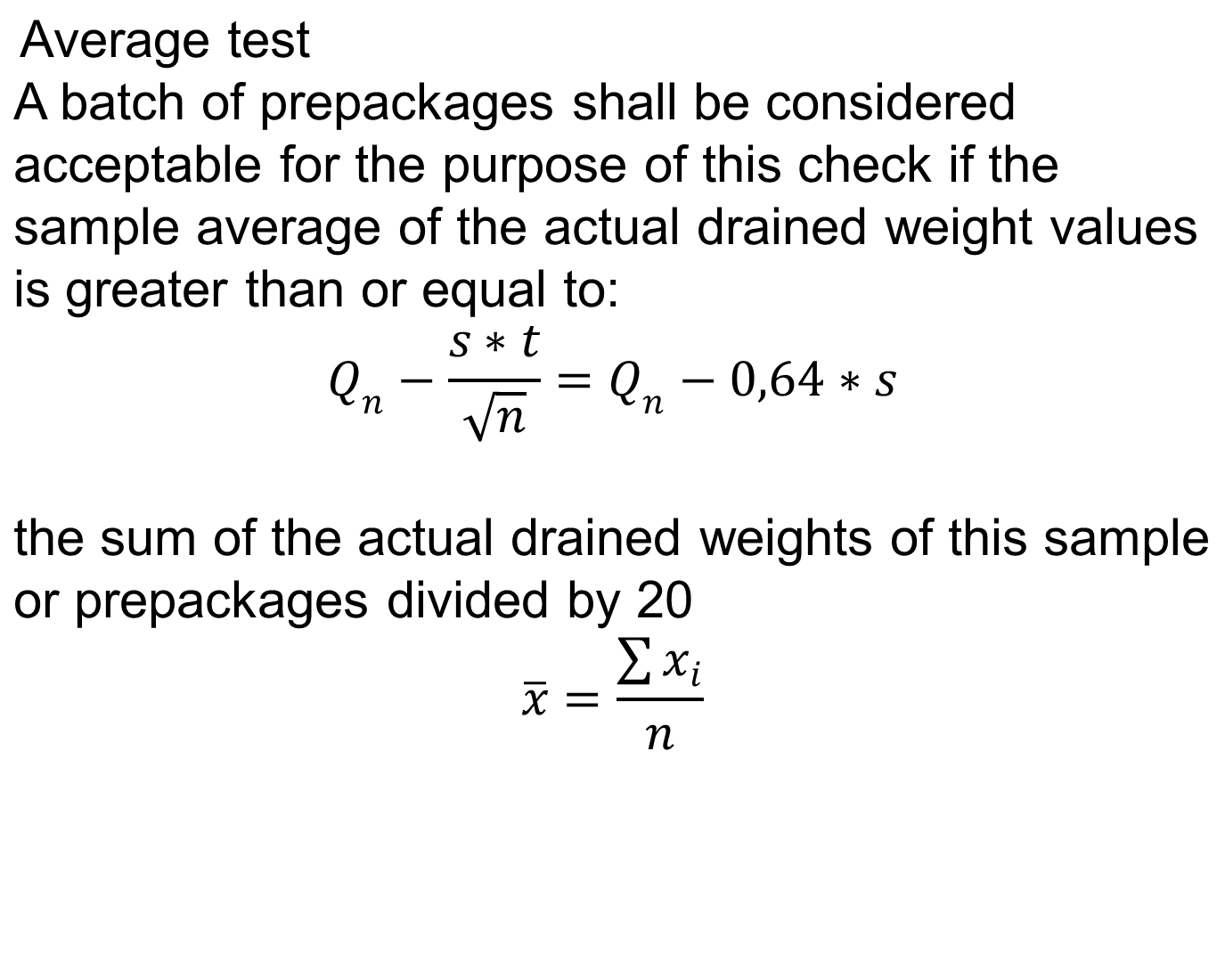 Партію упакованих одиниць вважають прийнятною для цілей даної перевірки, якщо середнє значення фактичної сухої маси дорівнює чи є більшем за таке значення:
Сума фактичної сухої маси зразка або упакованої одиниці ділиться на 20.
Процедура випробування (руйнівний метод) [10]
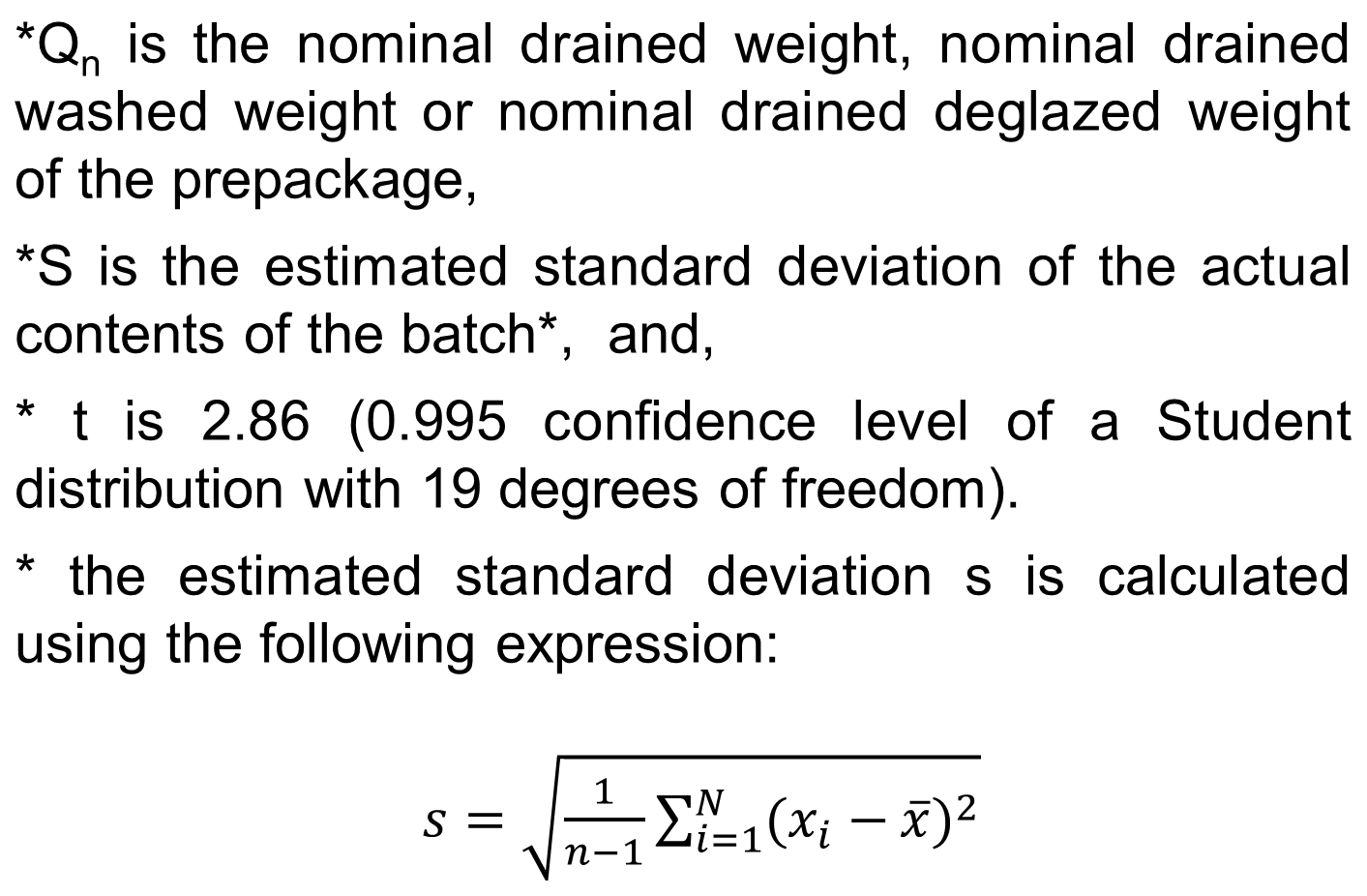 Qn - номінальна суха вага, номінальна суха злита вага або номінальна суха гранульована вага упакованої одиниці
s - розрахункове стандартне відхилення фактичного вмісту партії
t=2,86 довірчий рівень 0,995 розподілу Стьюдента із ступенем свободи 19
розрахункове стандартне відхилення ‘s’ вираховується за формулою:
Процедура випробування (руйнівний метод)[10]
Критерії прийняття або неприйняття середнього значення
Перевірка мінімально допустимої кількість невідповідних одиниць в партії
Партія не приймається, якщо у вибірці знайдені невідповідні одиниці.
Заявлена вага нетто [21]
Також зазначається суха вага нетто, якщо твердий продукт харчування знаходиться в рідкому середовищі. 

Якщо продукт глазурований, вказується вага нетто продукту без глазурі.
Заявлена вага нетто [10]
На етикетці упаковки повинна вказуватися номінальна суха вага (яка також може включати в себе гранульовану вагу) або номінальна суха злита вага, які повинні зазначатися як «суха вага» або «суха злита вага» відповідно. 
Одиницями вимірювання вказуються грами (г) або кілограми (кг), які повинні бути розміщені на однаковій відстані, мати однаковий шрифт і розмір, що і номінальна вага, вказана на упаковці.
Суха кількість  продукту, запакованого в рідкому середовищі [12]
Вимоги щодо сухої кількості застосовуються до продуктів харчування, упакованих в таких рідких середовищах, окремо чи в поєднанні, які вважаються пакувальним матеріалом і не становлять номінальну кількість продукту:
вода; 
б) водні розчини солі (розсіл); 
в) водні розчини цукру або інші підсолоджуючі речовини; 
г) фруктові або овочеві соки лише в консервованих фруктах або овочах;
ґ) оцет.
Заявлена вага нетто та суха вага
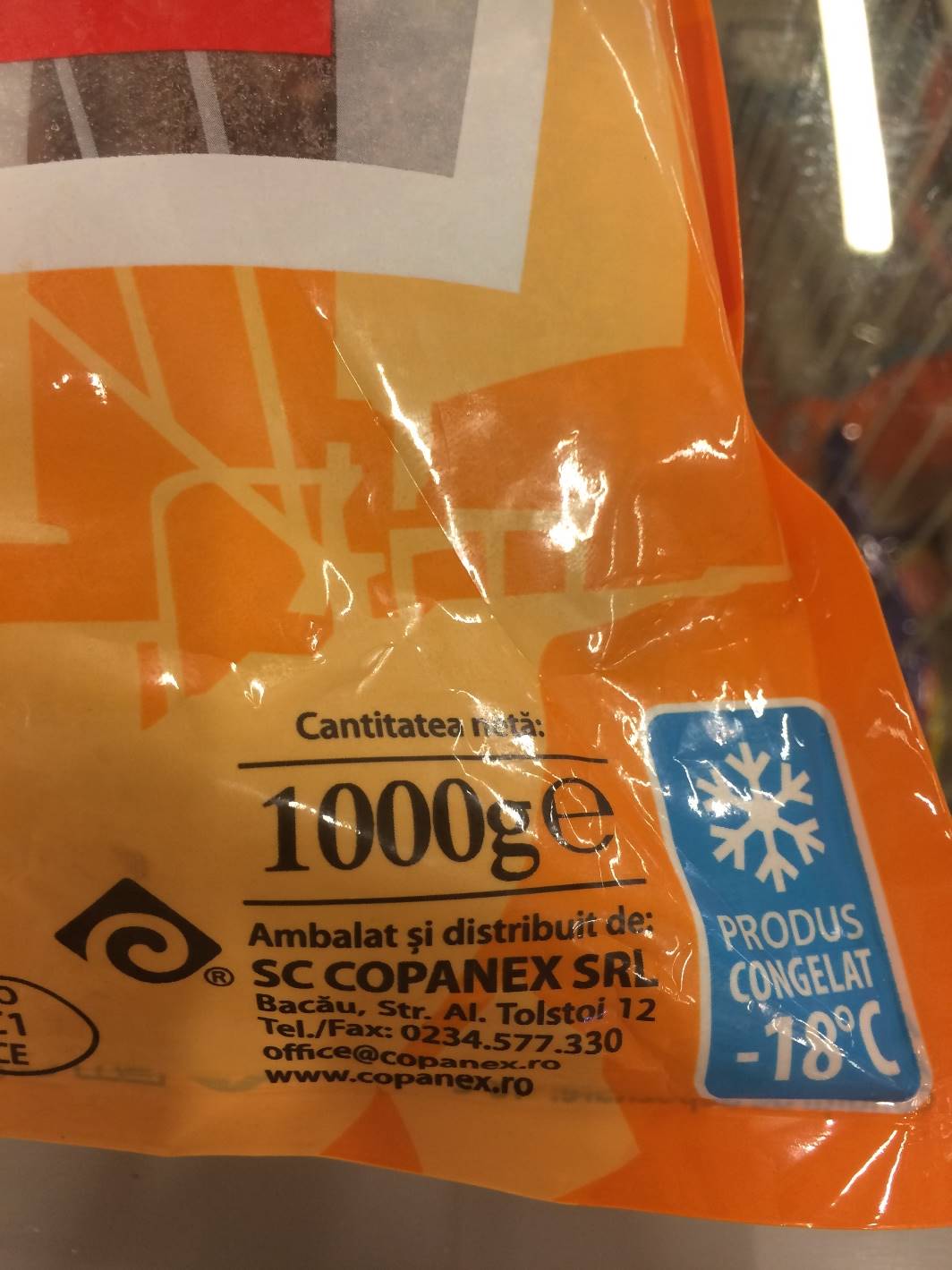 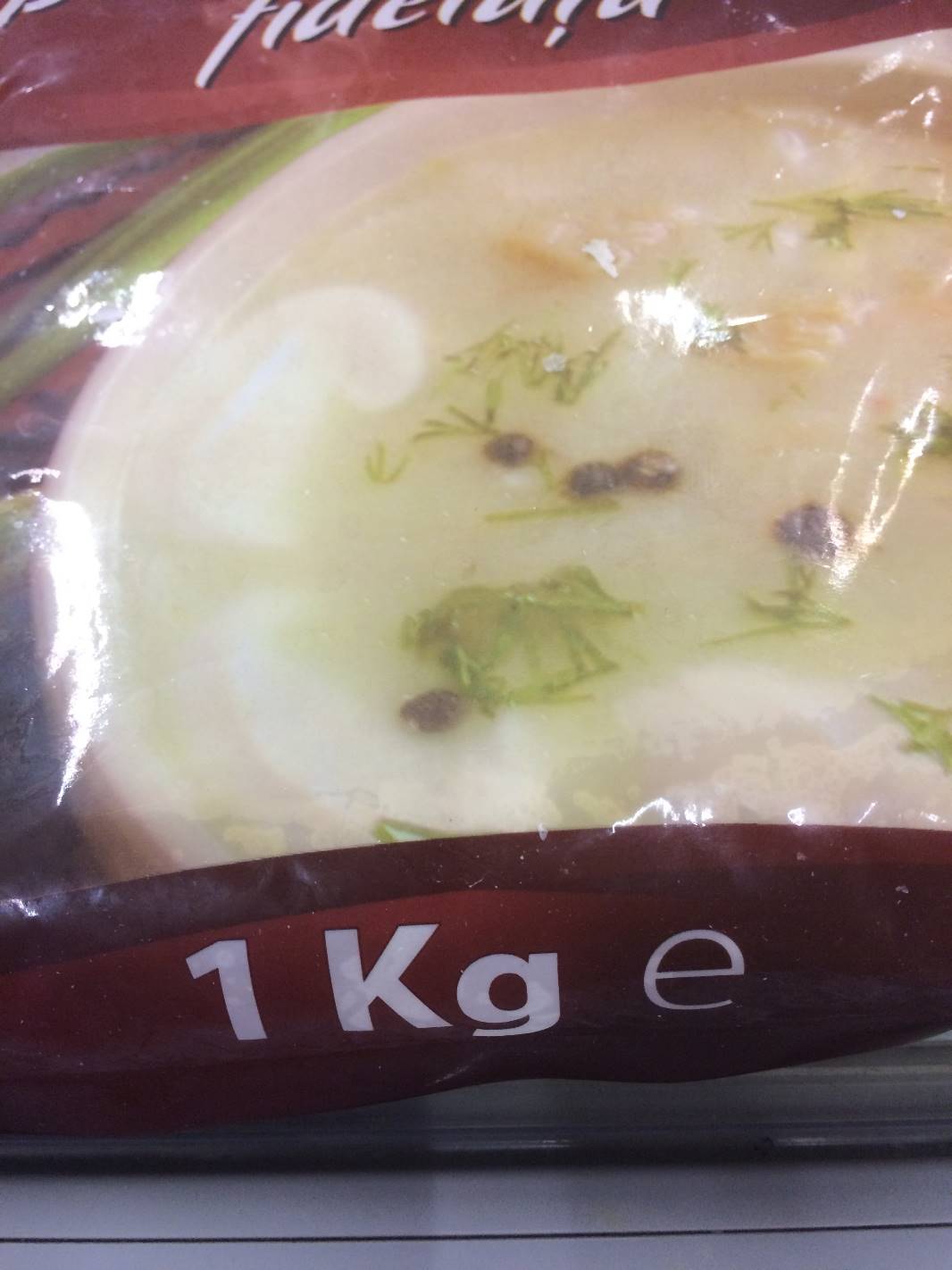 Заявлена вага брутто та суха вага
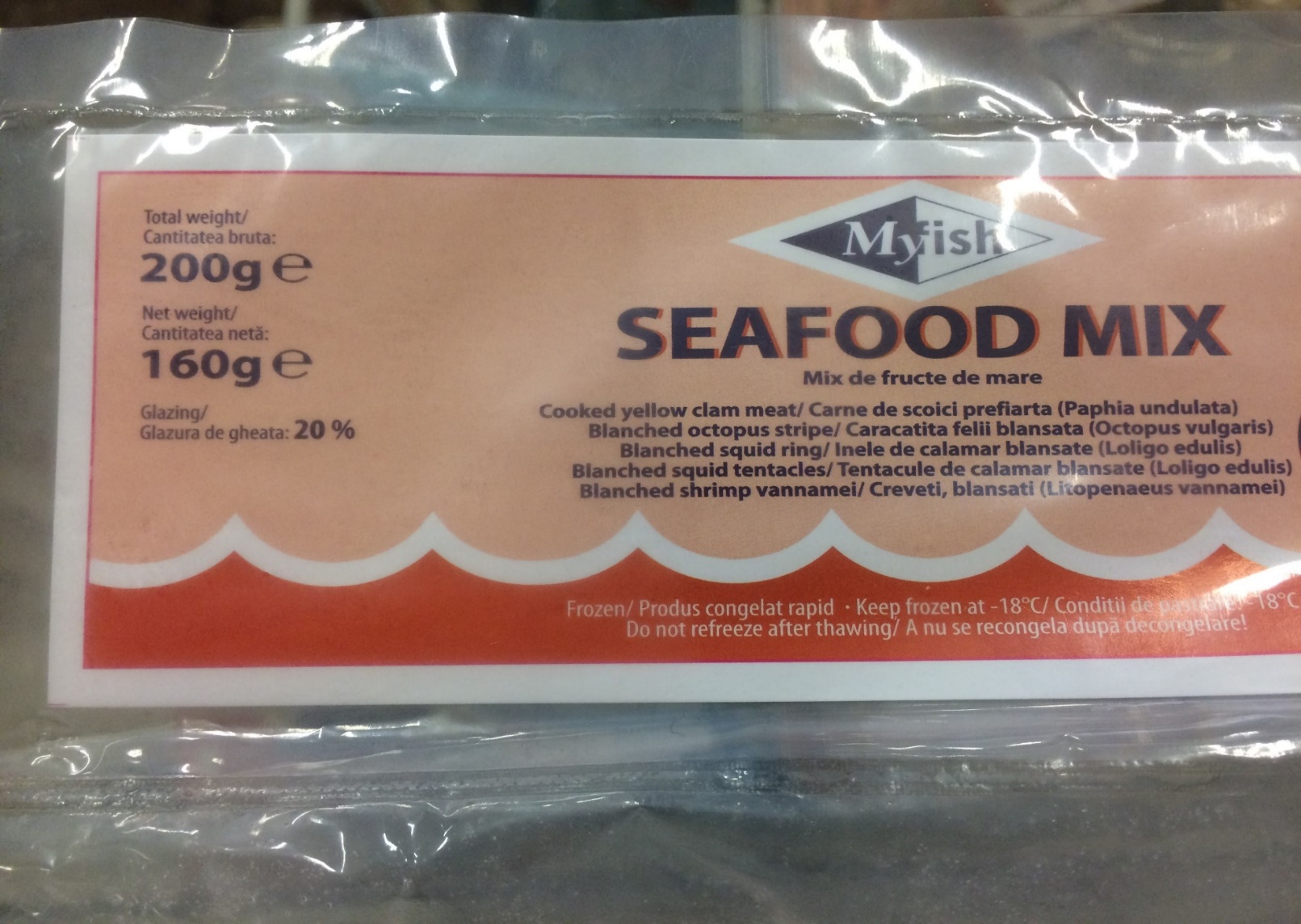 Заявлена вага нетто та суха вага ?
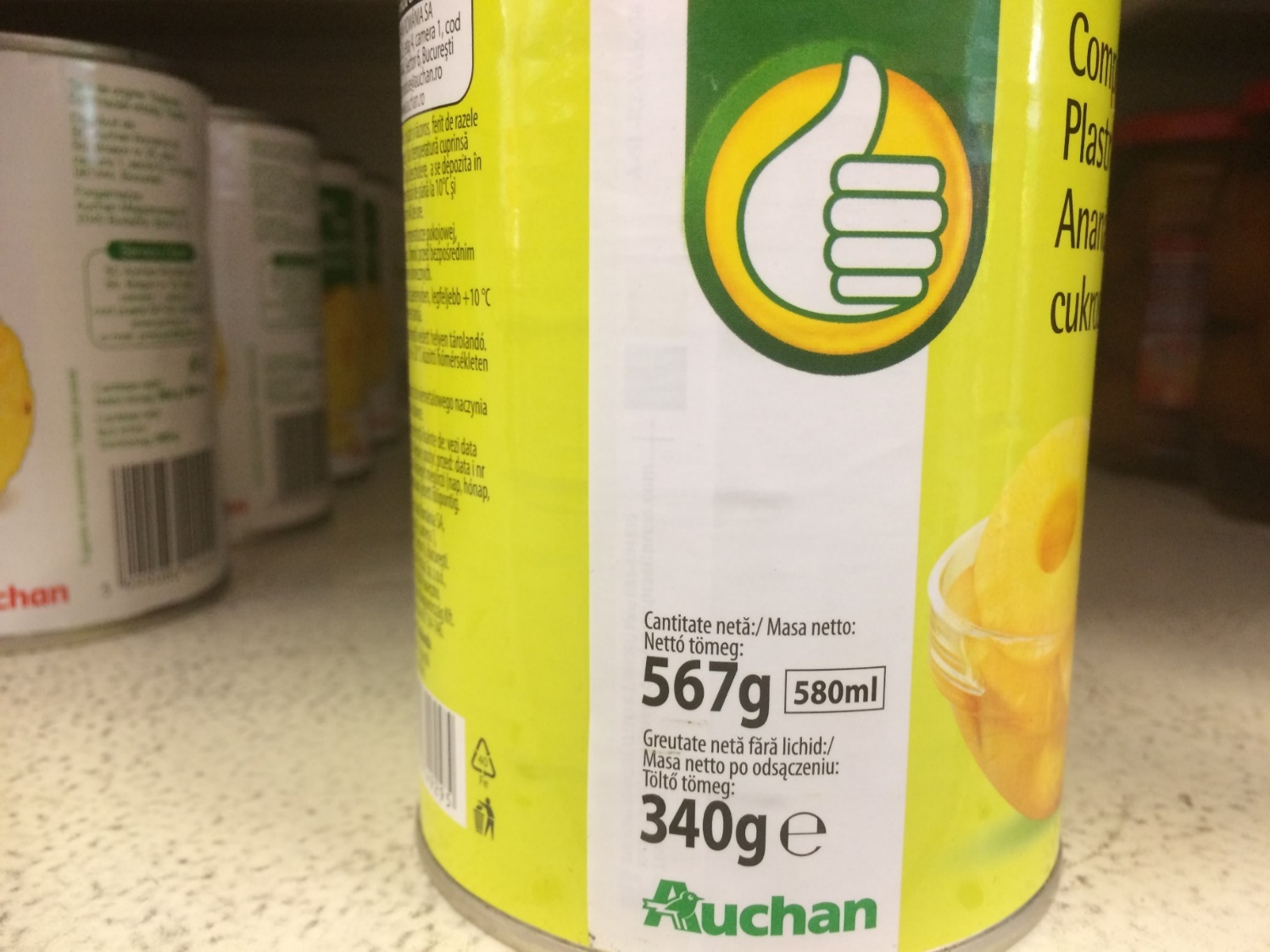 Заявлена вага нетто та суха вага ?
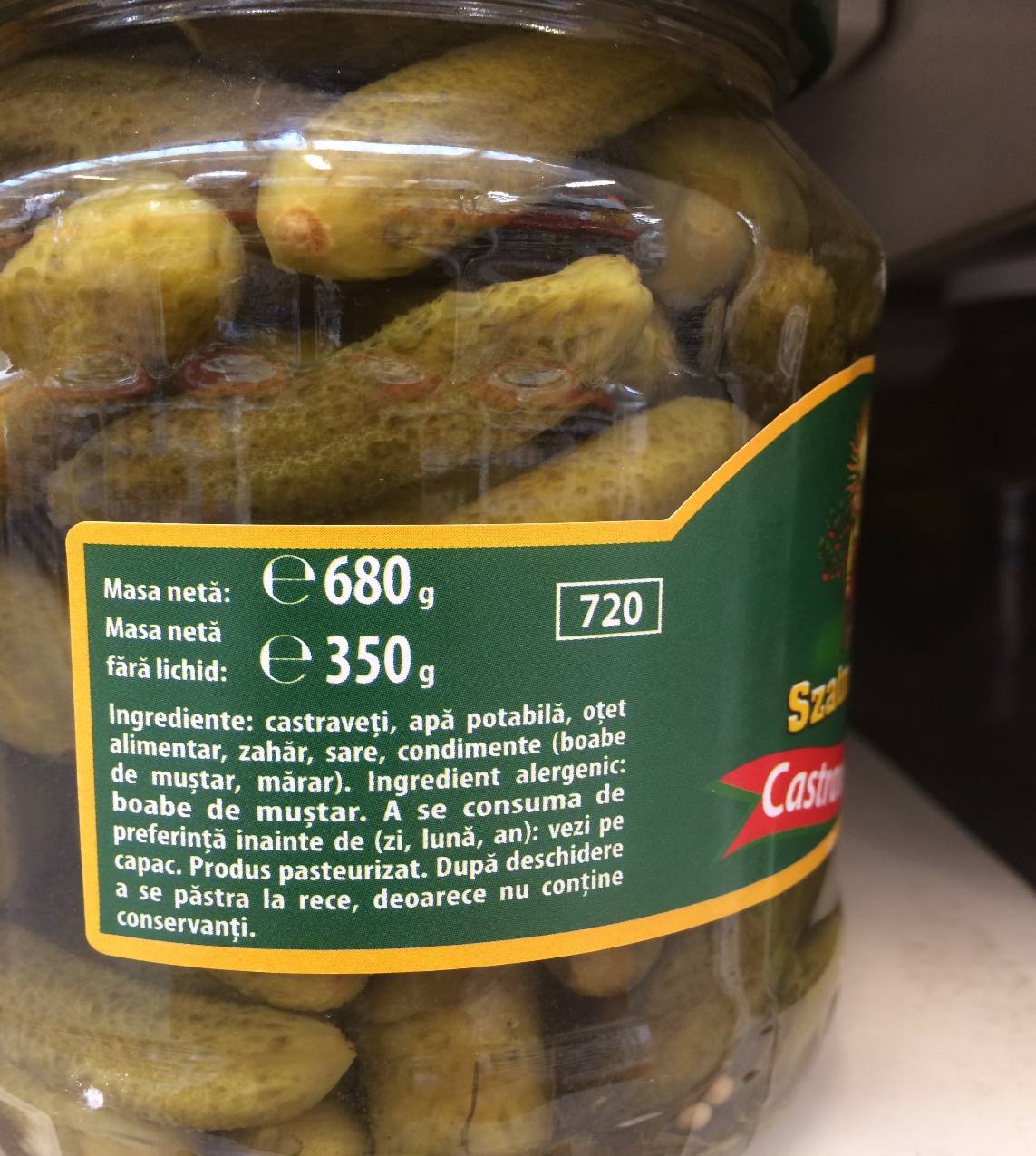 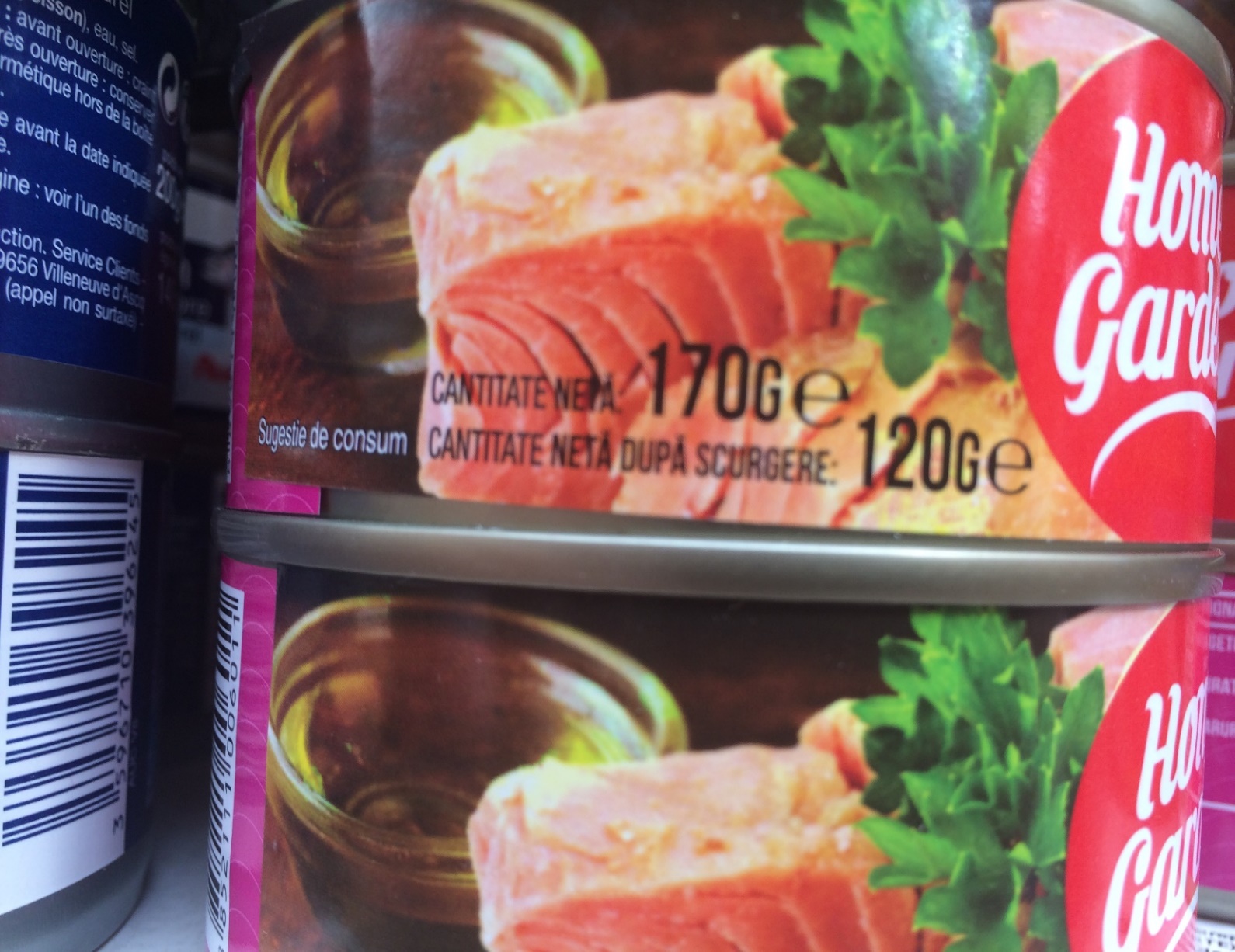 Заявлена вага нетто та суха вага?
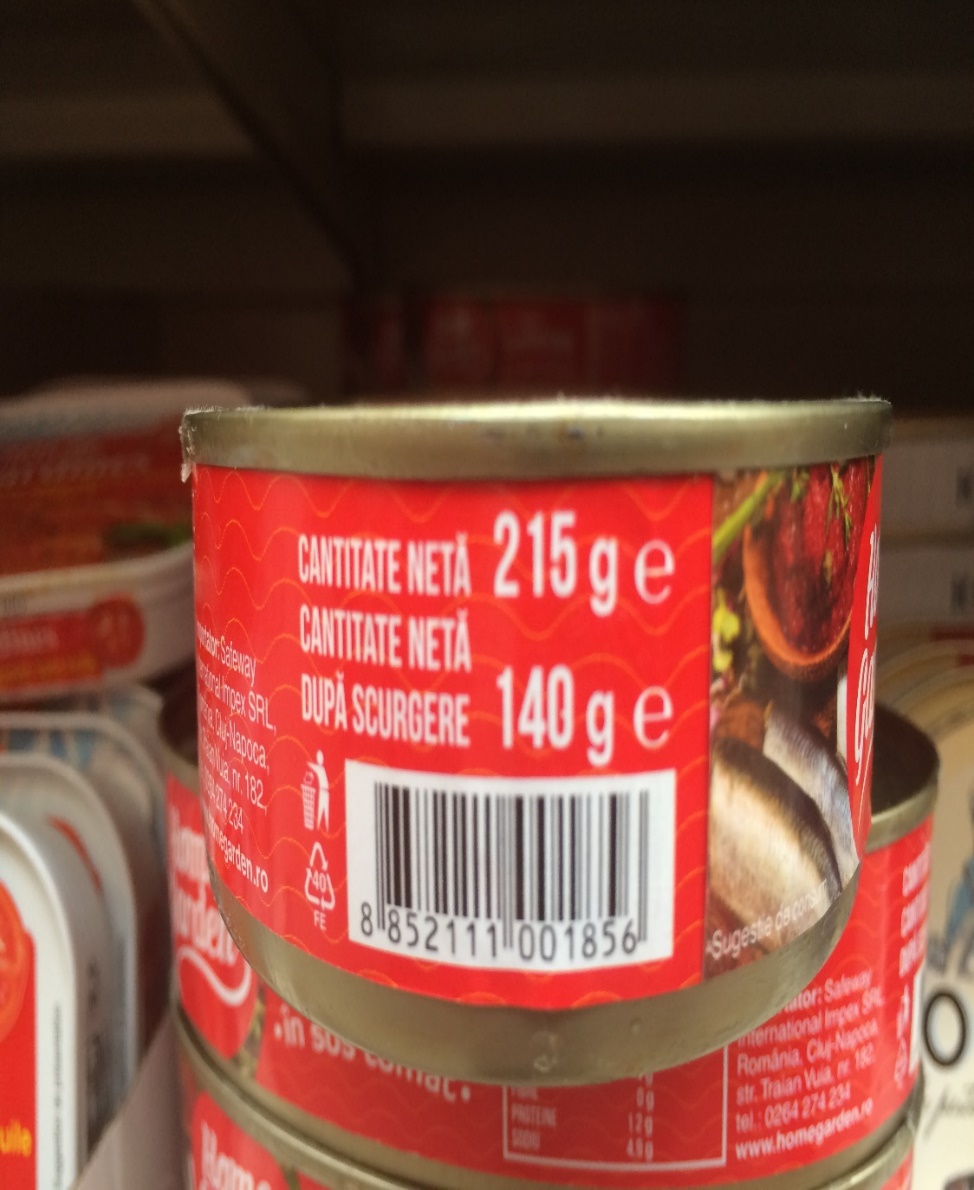 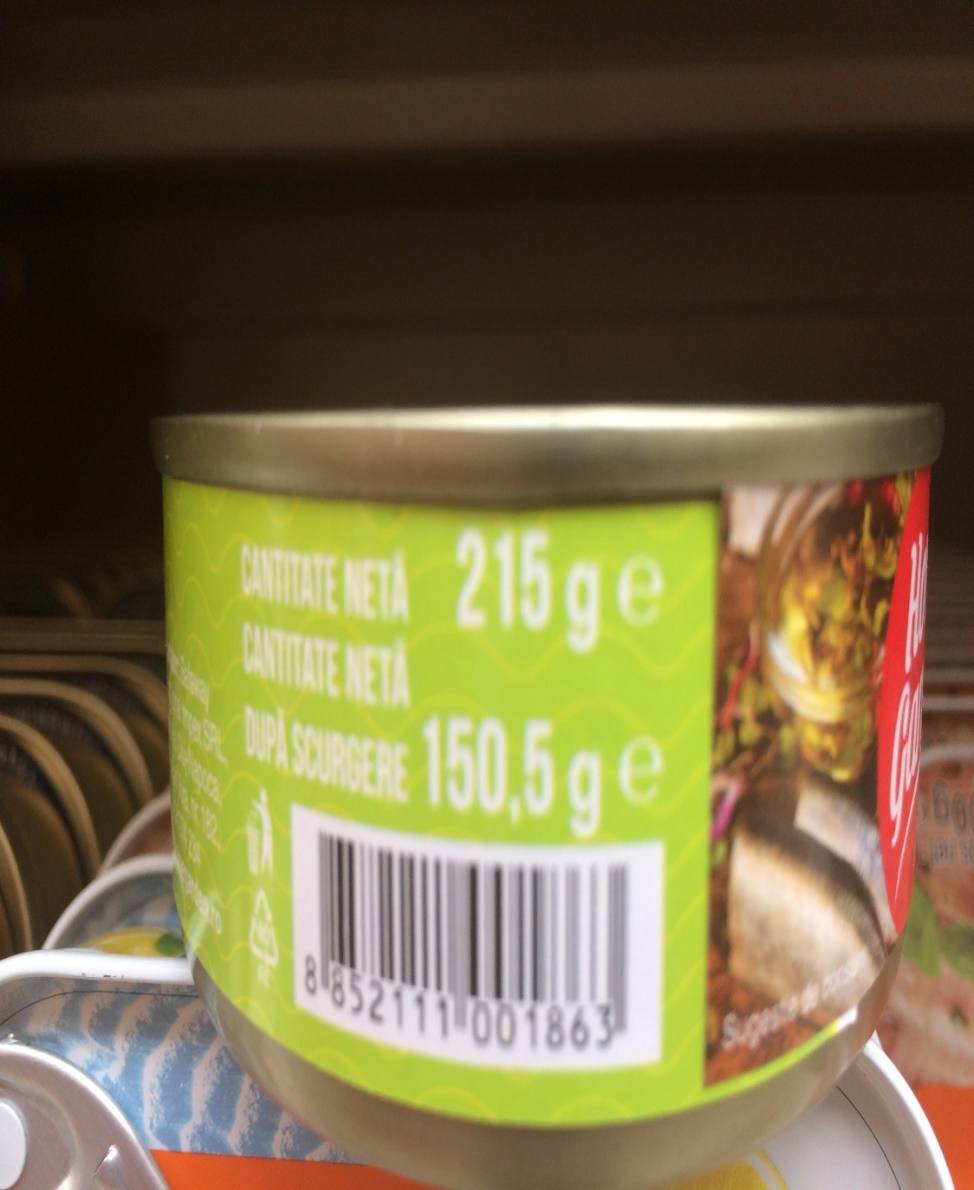 Заявлена вага нетто та суха вага ?
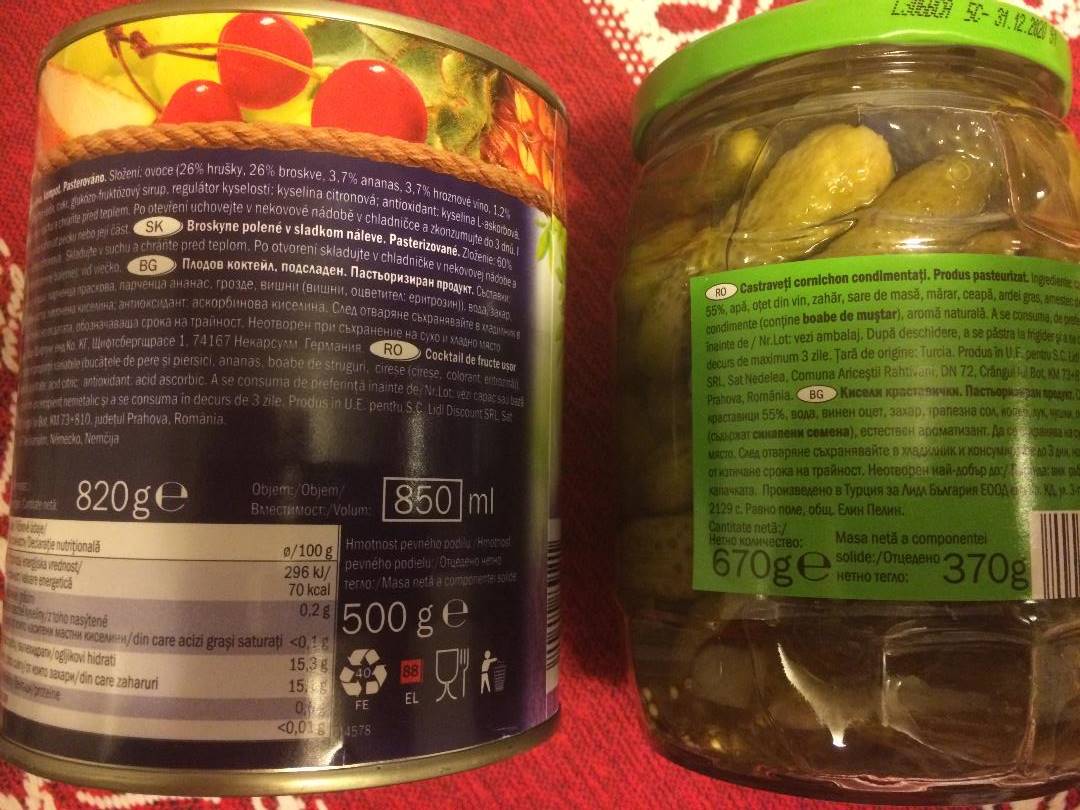 Заявлена вага нетто та об’єм
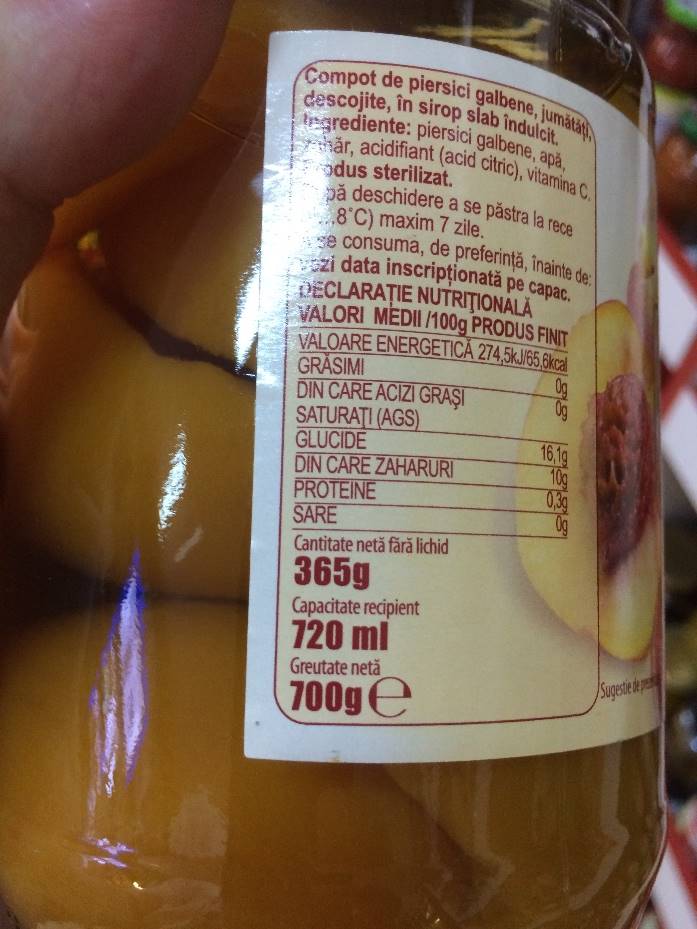 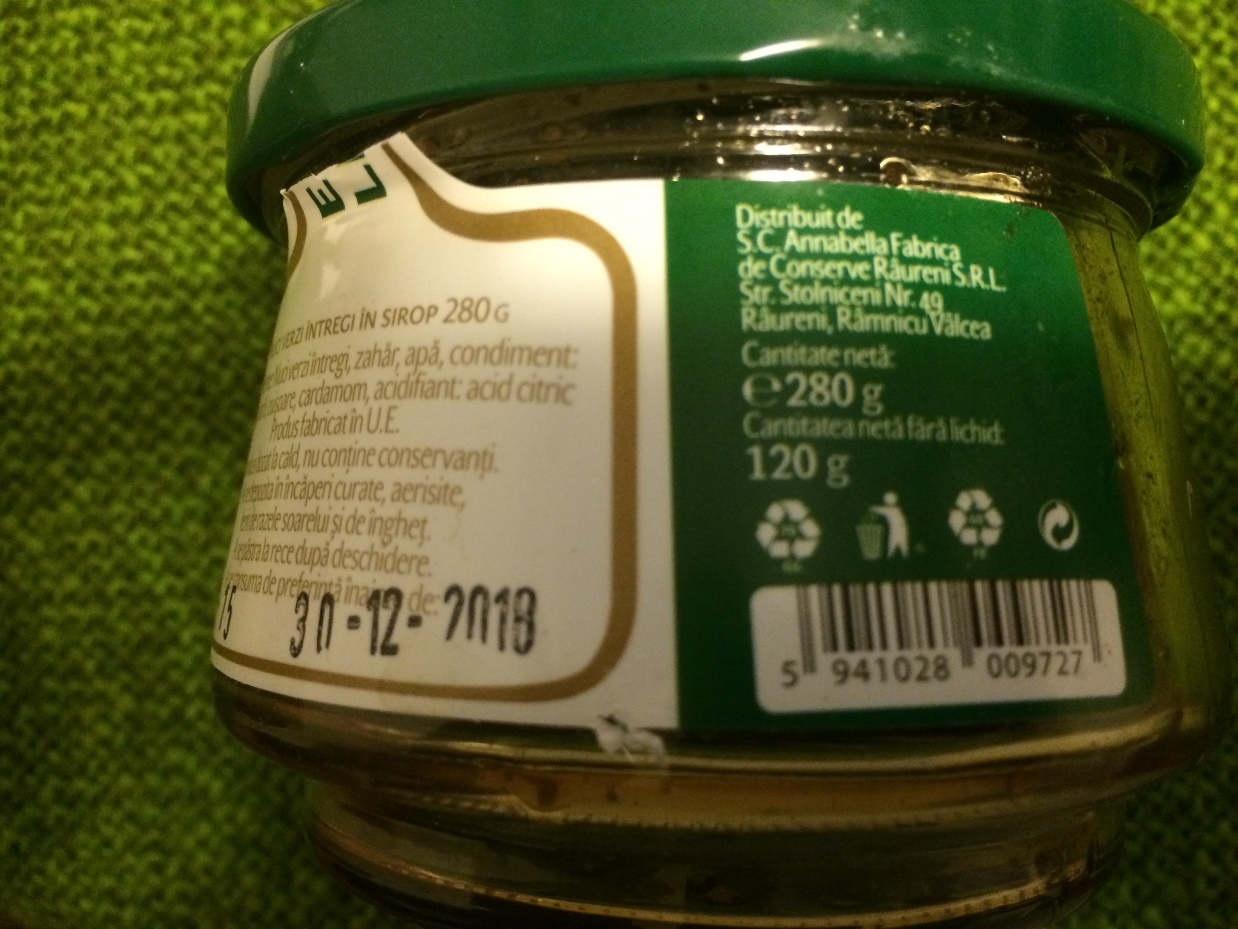 Заявлена вага нетто та об’єм
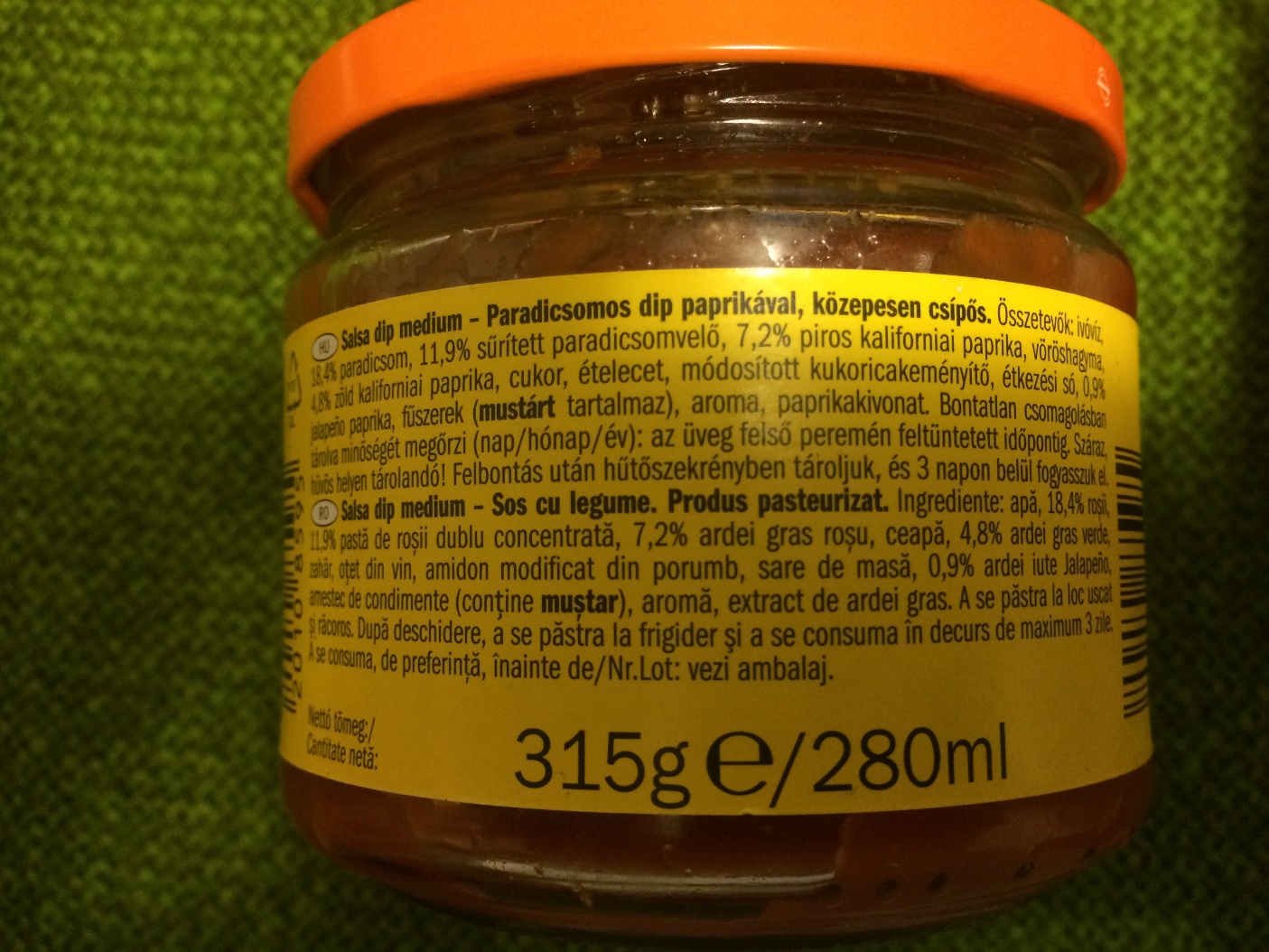 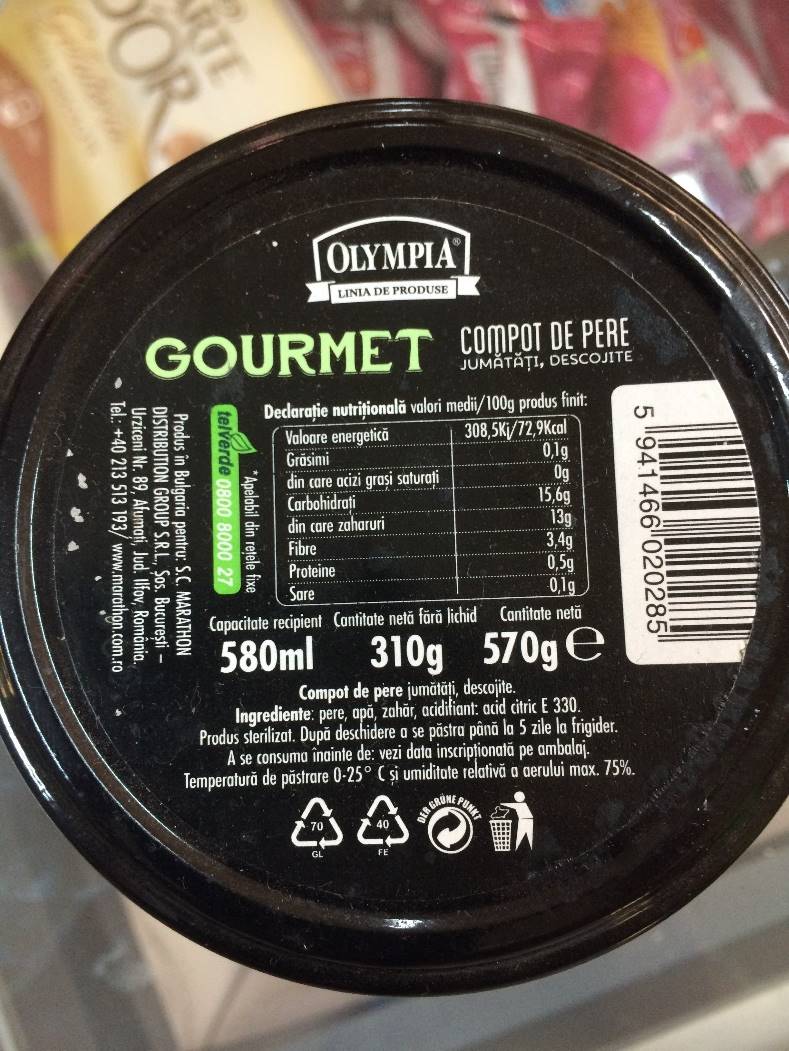 Заявлена вага нетто та об’єм
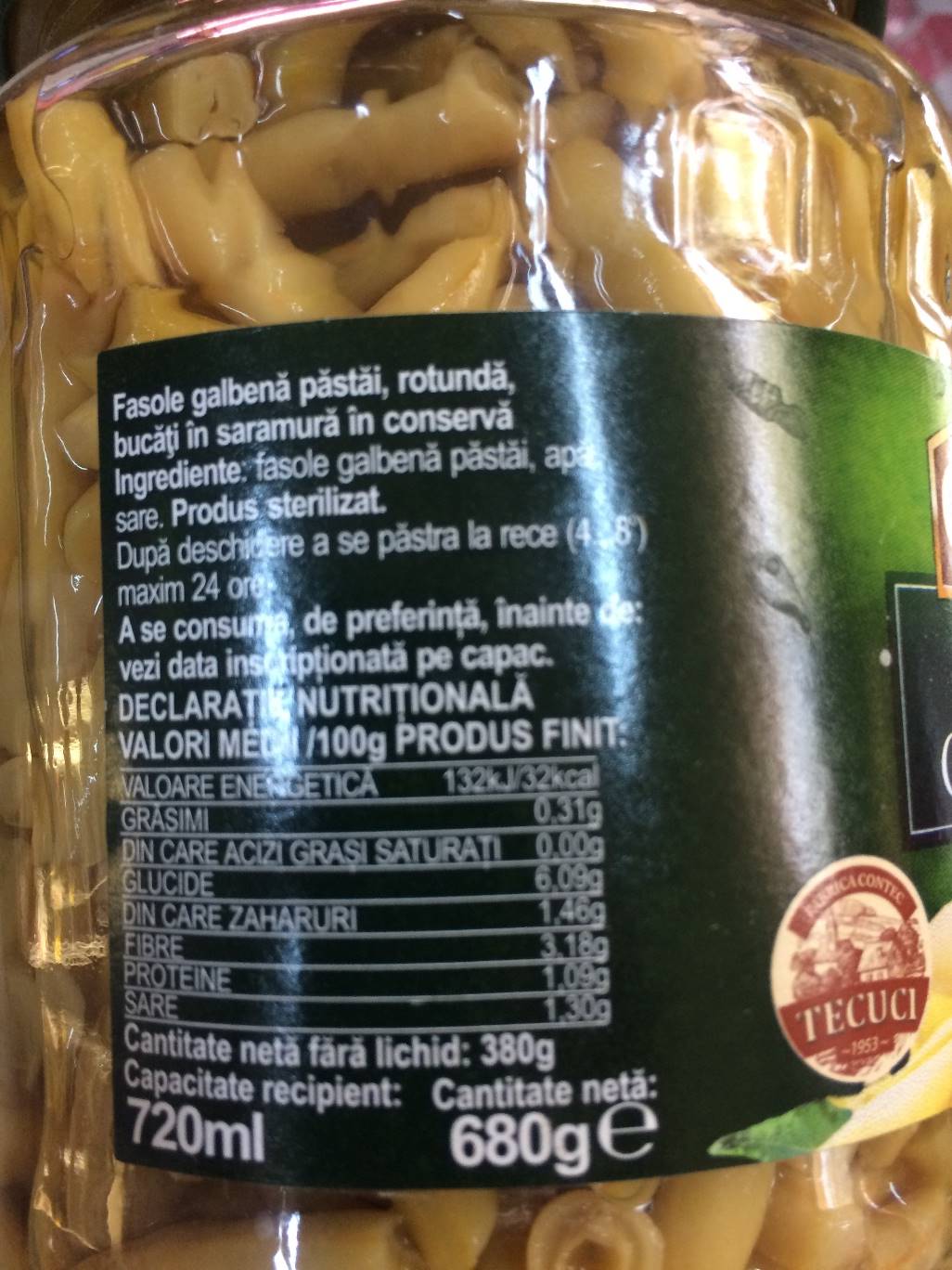 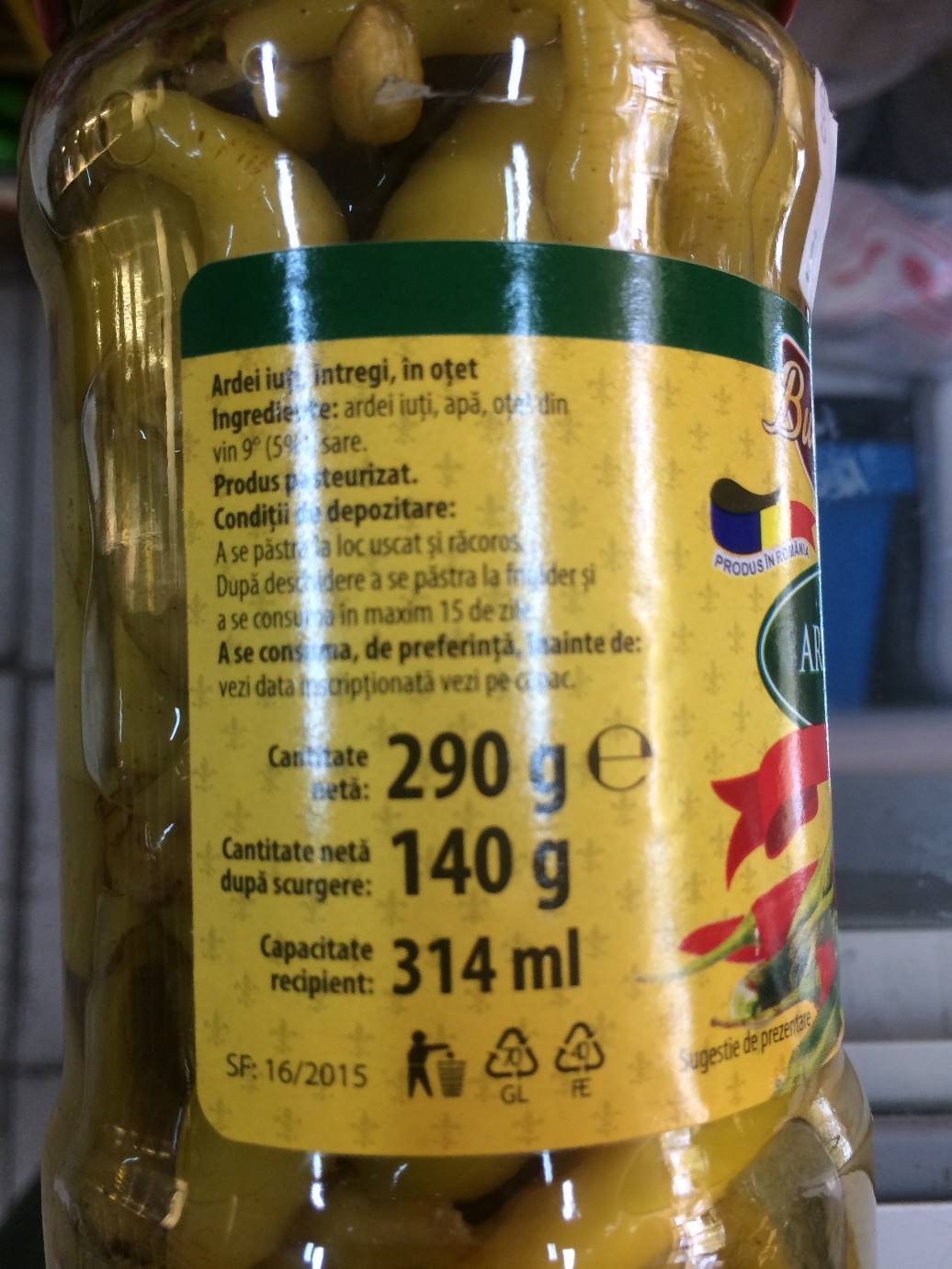 Заявлена вага нетто та суха вага?? [10]
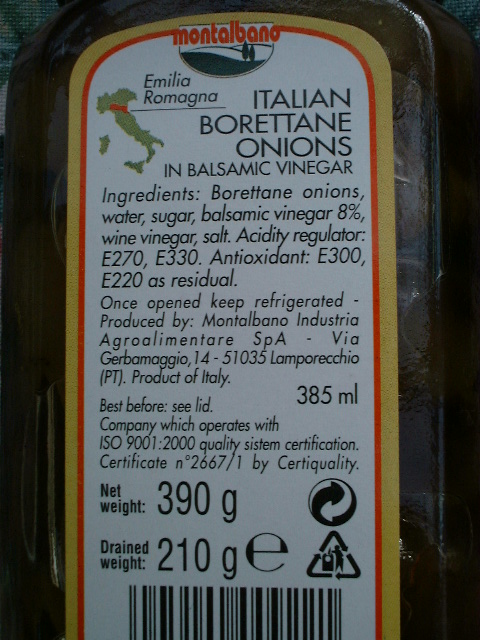 Заявлена вага нетто та суха вага?
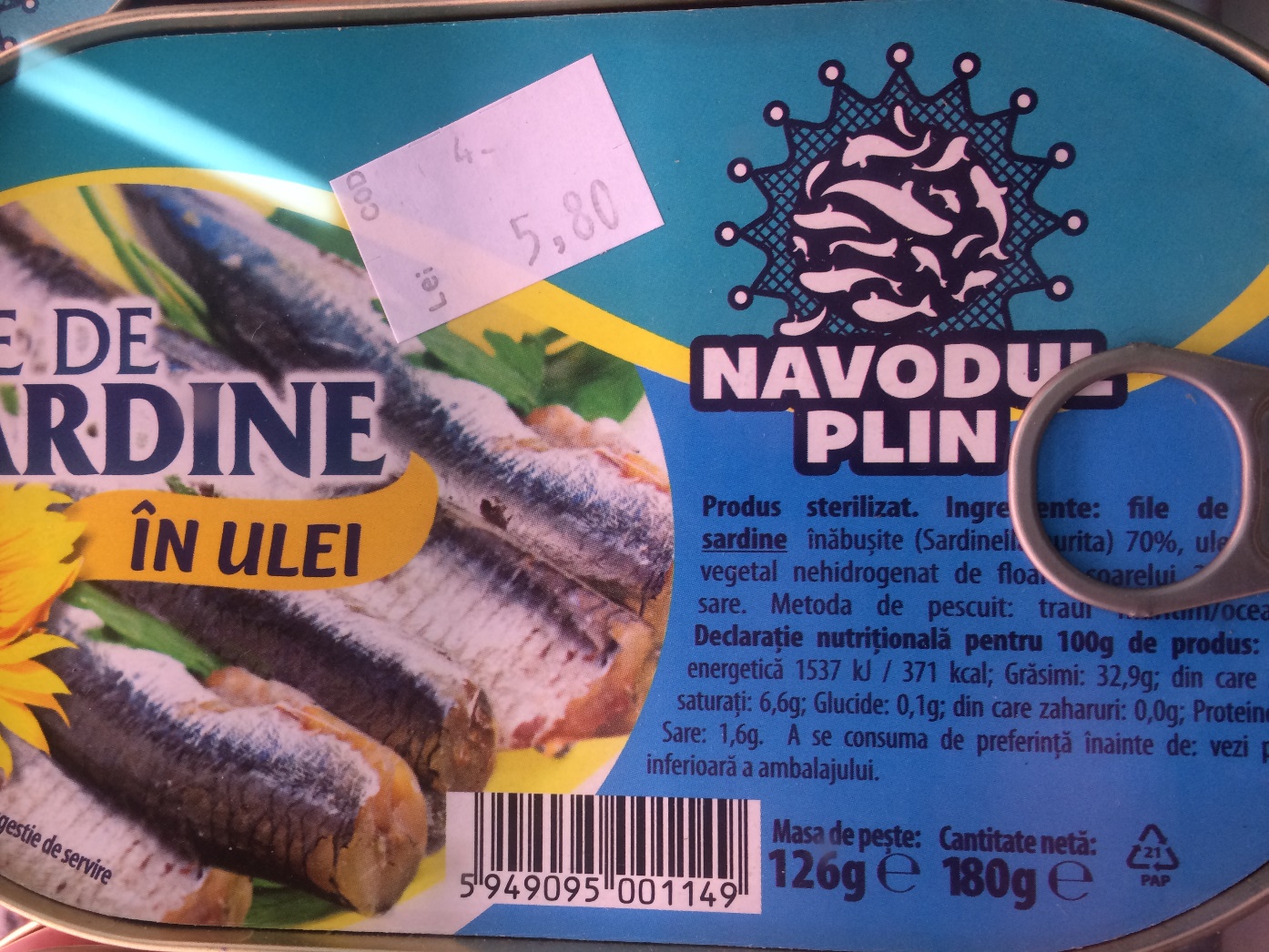 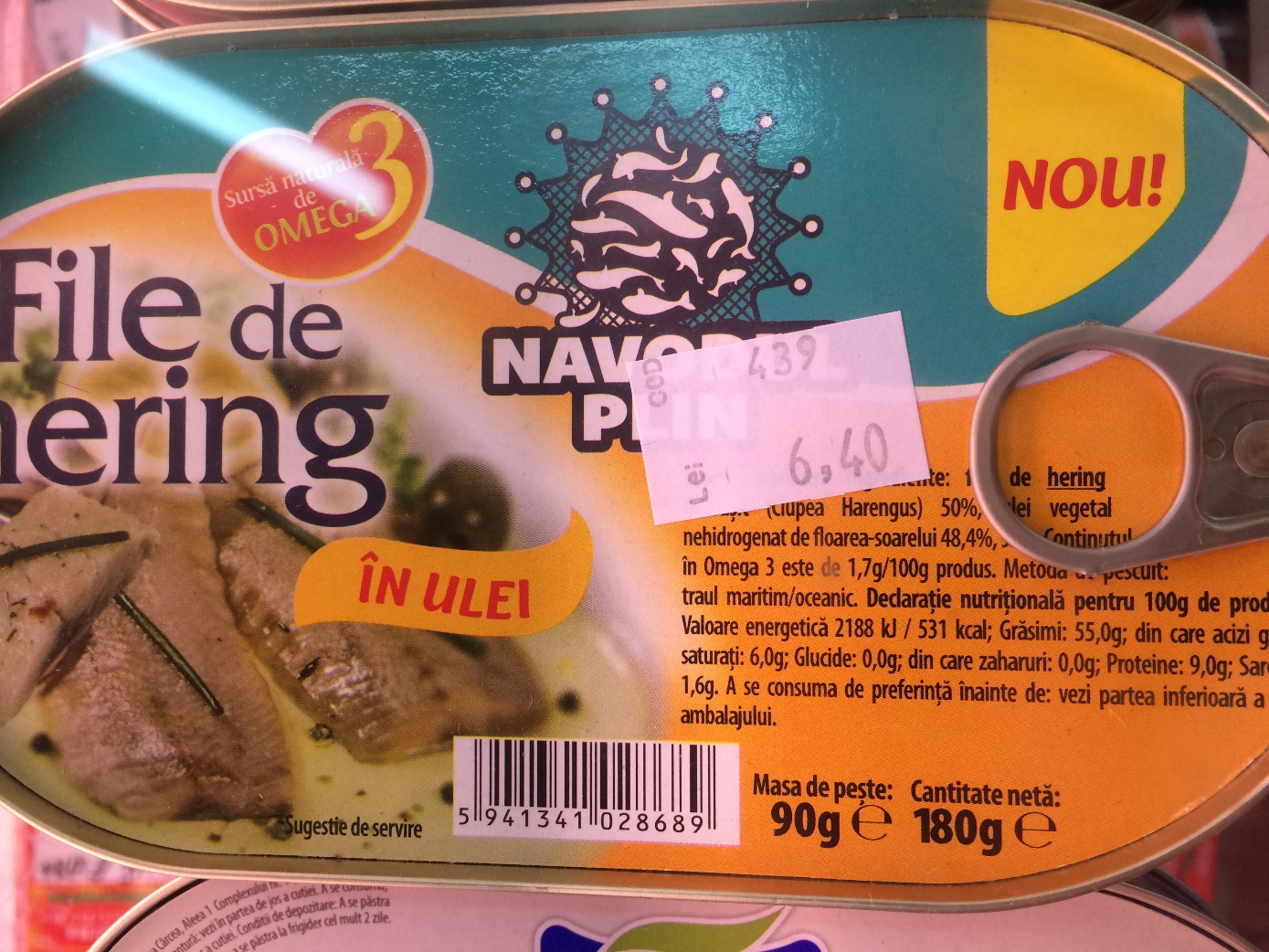 Заявлена вага нетто та об’єм
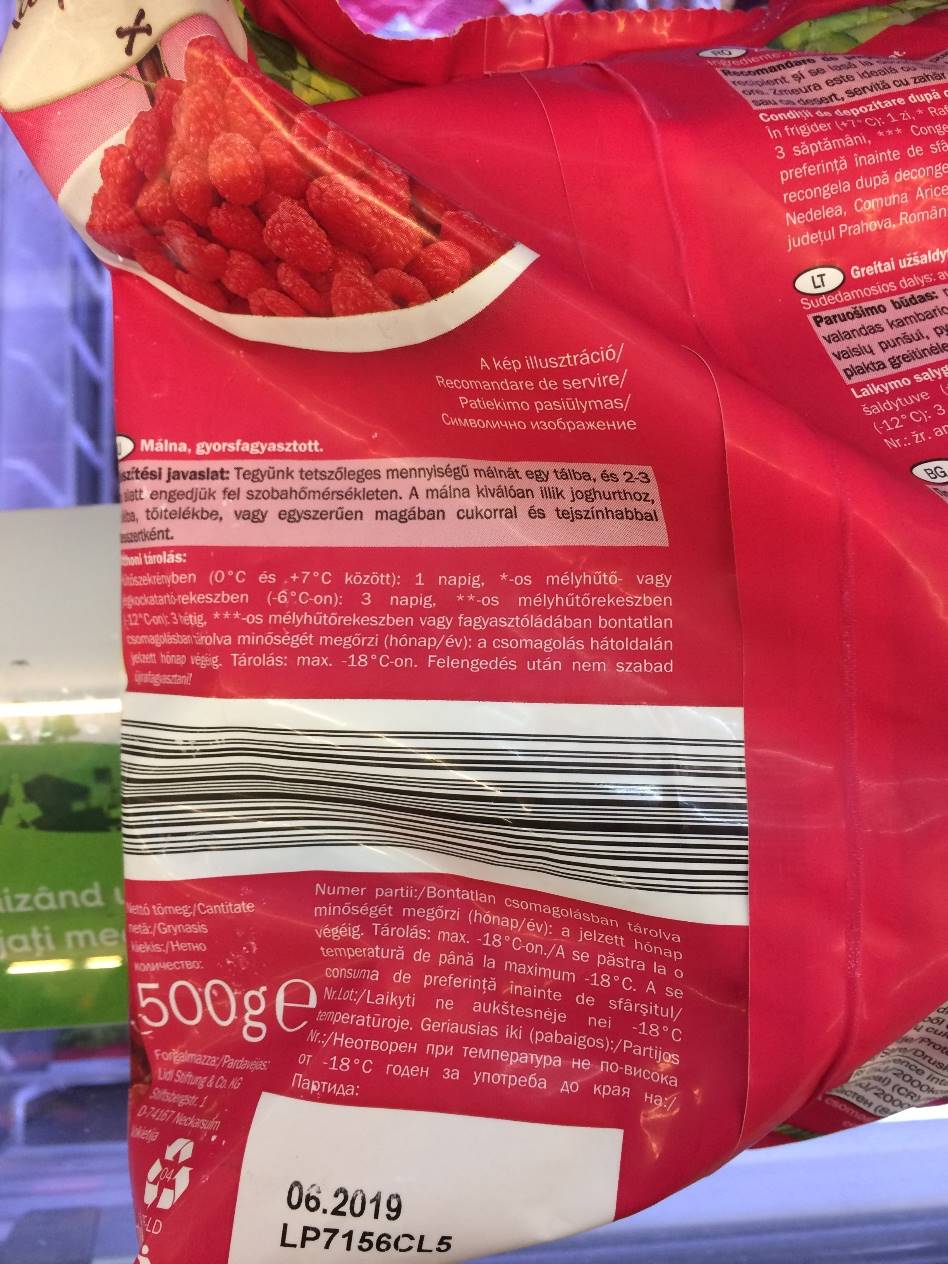 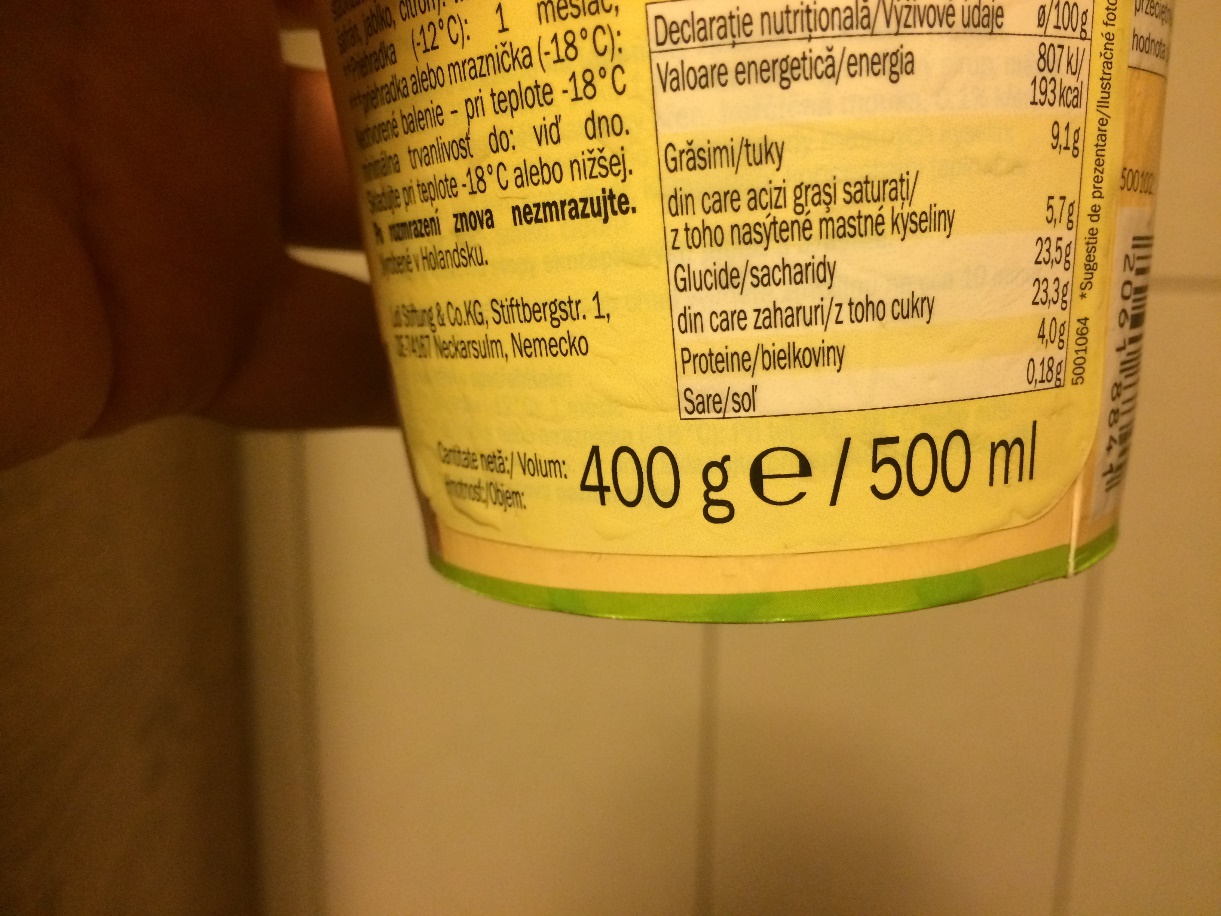 Заявлена вага нетто
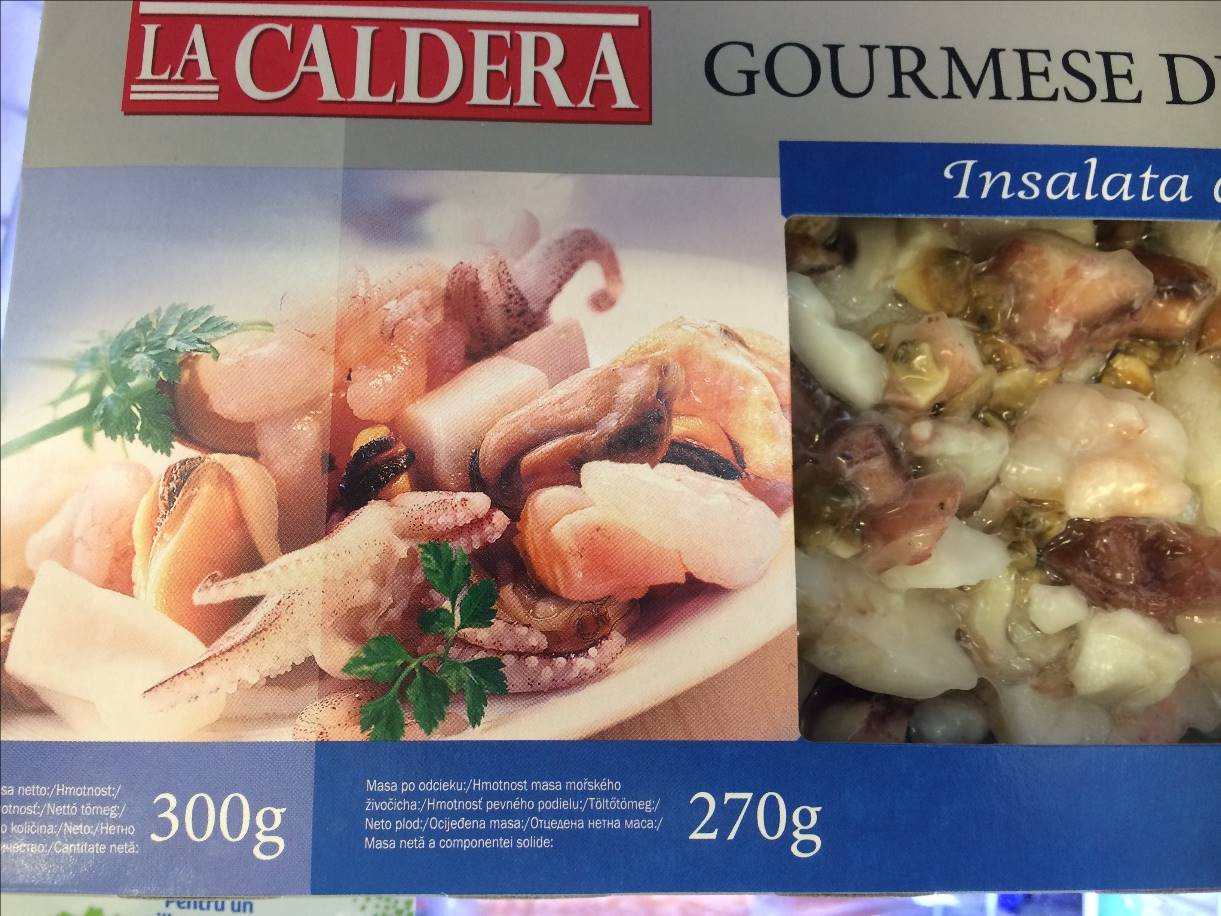 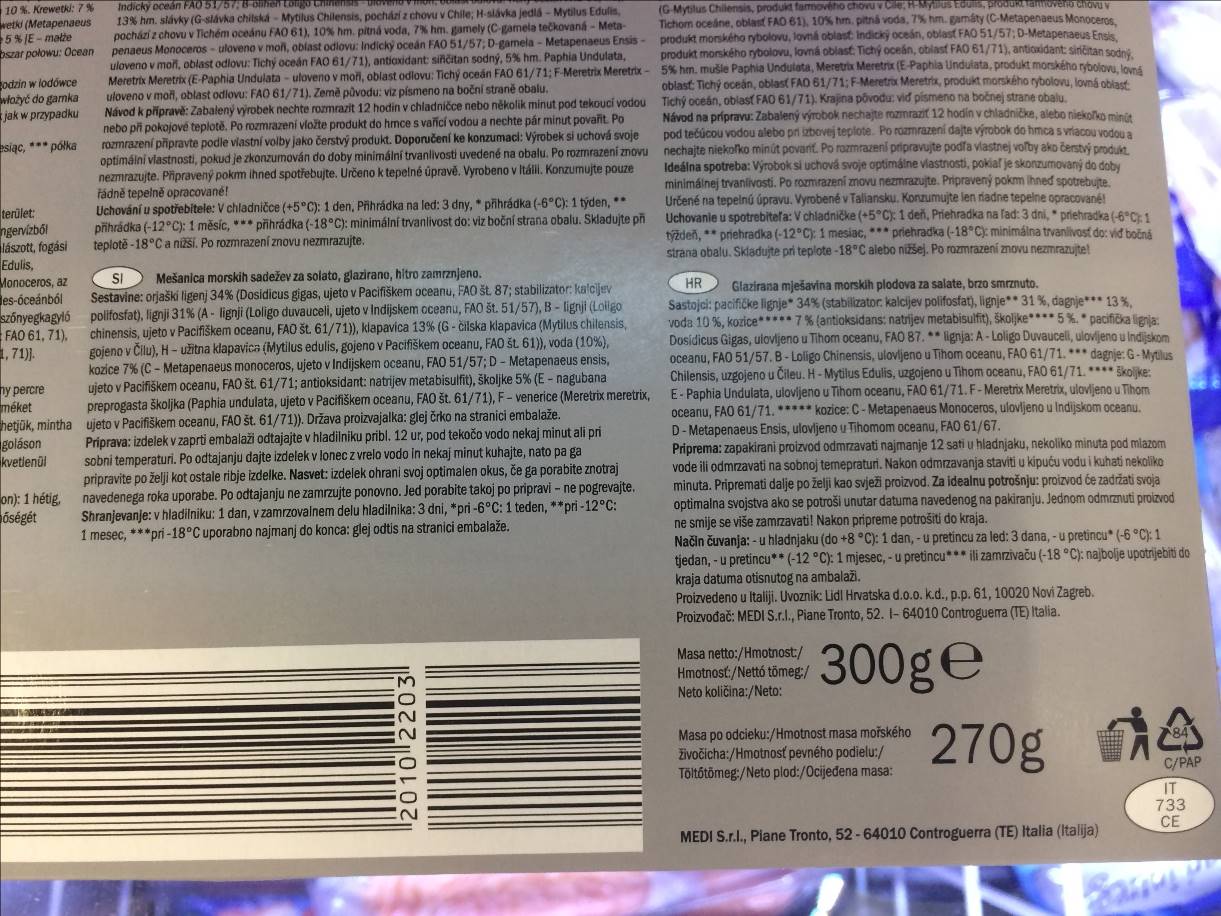 Заявлена вага нетто
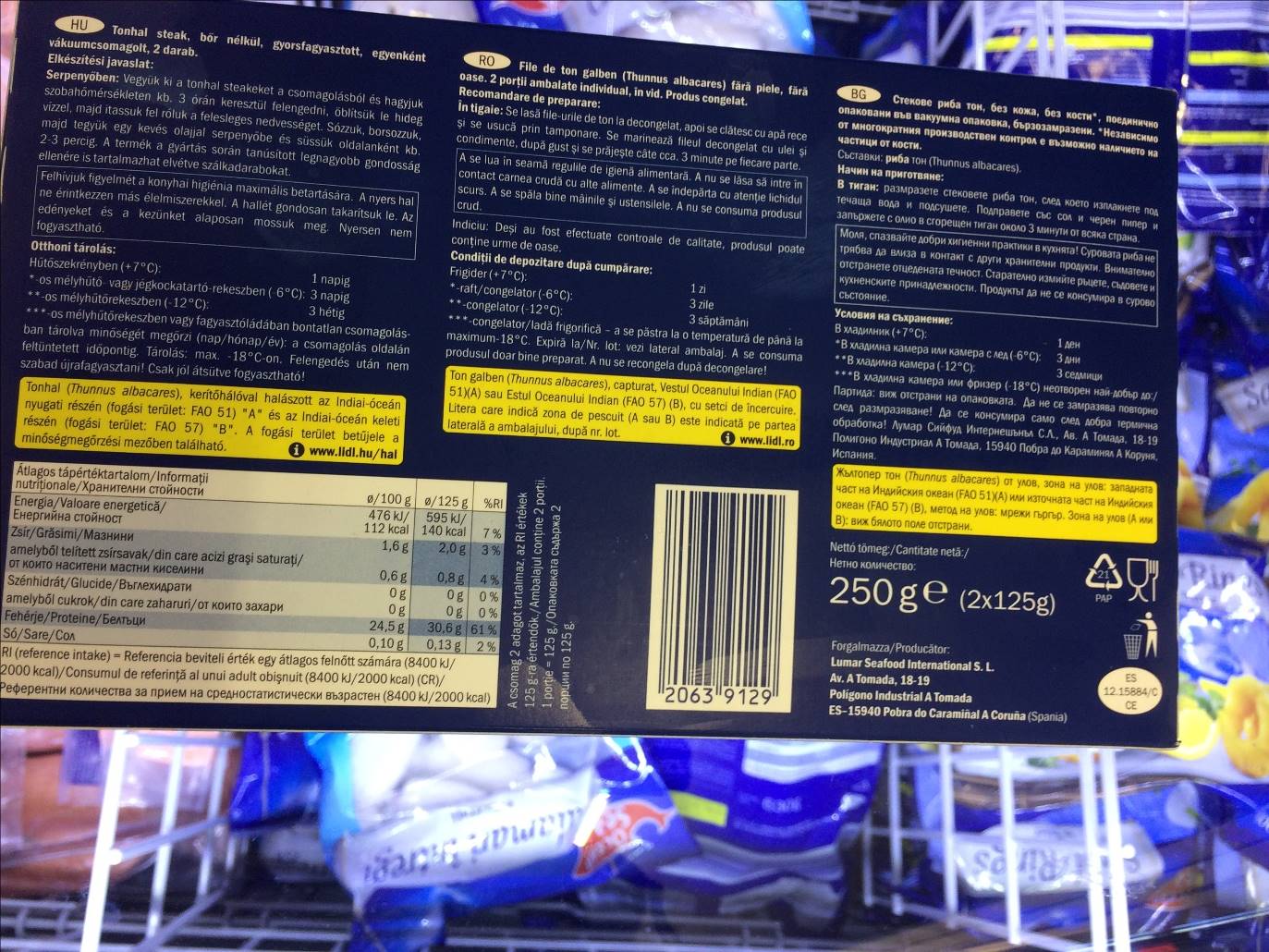 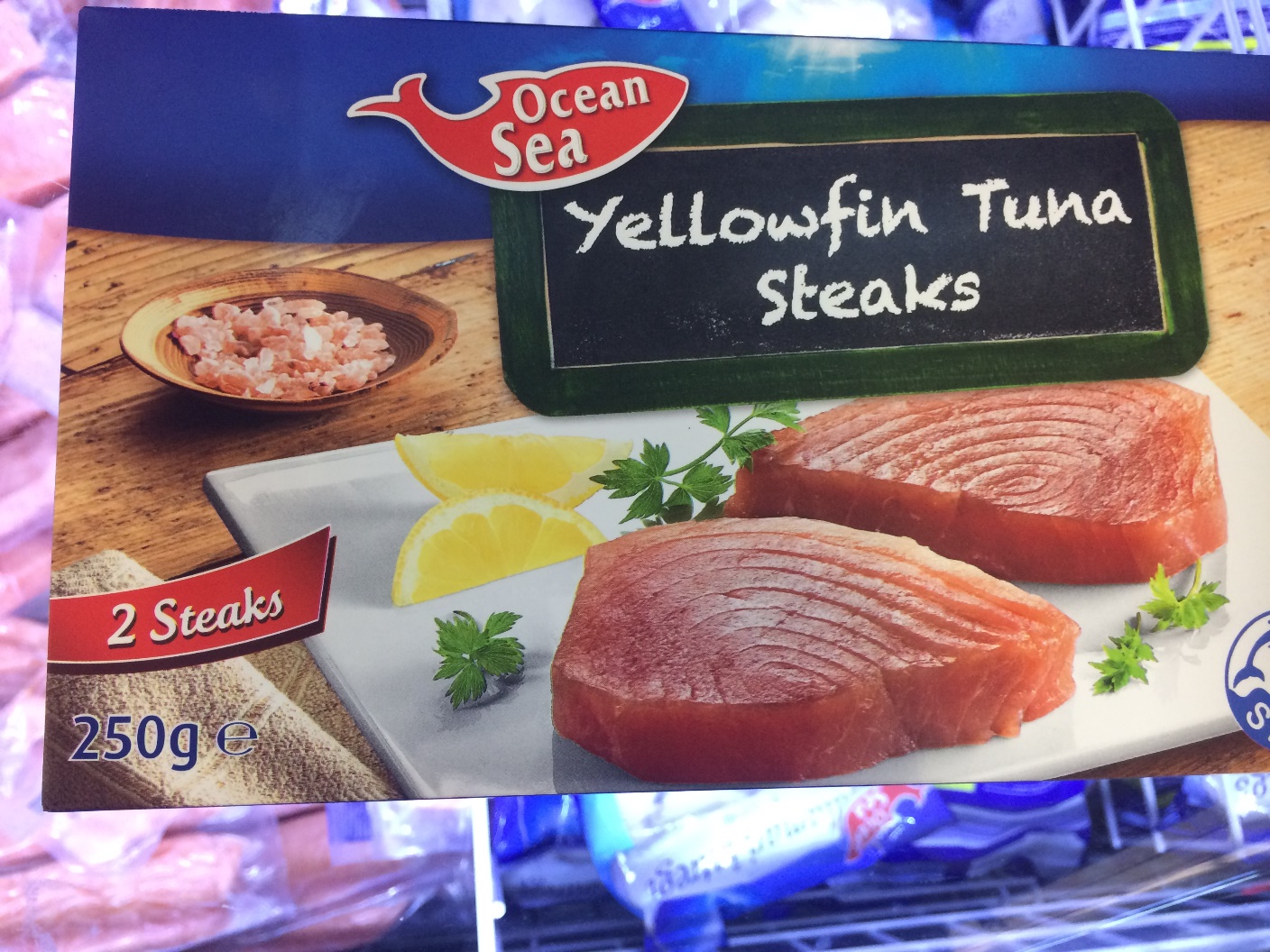 Суха кількість продукту, упакованого в рідкому середовищі
Контрольний пристрій [12]

Для вилучення продукту з упаковки застосовується плоске сито з квадратними отворами 2,5 мм і товщиною дроту 1,0 мм, що має піддон для стоку рідини.

Для упакованих одиниць з об’ємом до 850 мл використовується сито діаметром 20 см, для упакованих одиниць з об’ємом понад 850 мл  - сито діаметром 30 см.
Якщо заявлена суха вага становить 2.5 кг або більше, після зважування загальної кількості, вміст упаковки може бути розподілений на декілька сит.
a) Порядок визначення фактичної кількості твердого компонента продукту[12]
1. Візьміть зразок упакованої одиниці. 
Вибірка зразків здійснюється тоді, коли, на думку пакувальника, продукти готові до розміщення на ринку, коли відбулося їх поширення або у будь-який час, але не пізніше 30 днів з моменту проведення стерилізації, пастеризації або подібного процесу. 

2. Зберігайте зразок протягом 12 годин до початку випробування при температурному режимі, вказаному пакувальником, або від 20 °C до 24 °C. 

3. Визначте масу порожнього сита.
a) Порядок визначення фактичної кількості твердого компонента продукту [12]
4. Відкрийте упаковану одиницю та вилийте продукт і рідке середовище на сито. Розподіліть продукт та рідке середовище рівномірно по всьому ситу, але не трусіть матеріал на ситі. Нахиліть сито під кутом 17°  - 20° до горизонту, щоб сприяти проціджуванню.

5. Обережно переверність вручну всі тверді продукти, або їх частини, що мають порожнини або тріщинки (наприклад, нарізані фрукти), якщо вони випадають на сито порожнинами або тріщинками донизу. 

6. Зачекайте 2 хвилини.
a) Порядок визначення фактичної кількості твердого компонента продукту [12]
7. Повторно зважте сито з вмістом на ньому та обчисліть суху вагу продукту за такою формулою: 

M = Me2 − Me1, де:
 
M = суха вага продукту
Me1   = вага чистого сита
Me2 = вага сита і продукту після проціджування

8. Перед наступним зважуванням сита переконайтеся, що воно чисте і не містить залишків продукту. Сито не обов’язково повинне бути сухим, оскільки воно зважується перед використанням.
б) Процедури випробування для визначення фактичної кількості заморожених продуктів [12]
Контрольний прилад
 
Сита діаметром 20 см і 30 см з квадратними отворами 2,5 мм і товщиною дроту 1,0 мм, що мають піддони для стоку рідини:
*  Зважувальні прилади;
Ванна з розмірами, достатніми для занурювання упакованої одиниці або дротового сітчастого  кошика з глазурованим продуктом, що підтримує температуру води 20 ºC та 26 ºC з точністю до ± 1 ºC; 
* Струмінь холодної води; 
* Дротовий сітчастий  кошик достатньо великий, щоб в ньому помістився вміст глазурованого продукту, але з достатньо малими отворами, щоб втримувати продукт.
б) Заморожені фрукти та овочі [12]
1. Визначте масу сита та піддону, що будуть використовуватися. Для упакованих одиниць з номінальною масою до 1,4 кг (включно) використовуються сита діаметром 20 см, для упакованих одиниць з номінальною масою понад 1,4 кг – сита діаметром 30 см. 

2. Занурте упаковану одиницю у ванну з водою, в якій підтримується температура 20 ºC ± 1 ºC.  Якщо упакована одиниця не є водонепроникною, помістіть її у пластиковий пакет, прибиріть надлишкове повітря вакуумом і загерметизуйте пакет.
б) Заморожені фрукти та овочі [12]
3. Обережно відкрийте упаковану одиницю, намагаючись її не трясти. 
4. Перекладіть продукт на попередньо зважене сито.
Тримайте сито під кутом приблизно 17° - 20° від горизонту, що сприятиме проціджуванню, одним рухом рівномірно розподіліть продукт на ситі.
5. Залиште продукт проціджуватися на 2 хвилини, потім перемістіть сито з продуктом на попередньо зважений піддон і визначте фактичну вагу продукту на відповідному зважувальному приладі.
6. Повторіть кроки 1 - 5 для кожної упакованої одиниці у вибірці.
в) Глазуровані морепродукти та глазурована птиця (продукт, який покритий крижаним прошарком для збереження її якості) та блоки мороженої риби [12]

1. Визначте масу сита та піддону, що будуть використовуватися. 
Для упакованих одиниць з номінальною масою до 900 г (включно) використовуються сита діаметром 20 см, для упакованих одиниць з номінальною масою понад 900 г – сита діаметром 30 см. 

2. Дістаньте продукт з пакувального матеріалу.
в) Глазуровані морепродукти та глазурована птиця [12]
 3. Покладіть продукт до дротового сітчастого кошика достатньо великого, щоб в ньому помістився вміст упакованої одиниці, але з достатньо малими отворами, щоб його втримувати.

4. Помістіть дротовий сітчастий кошик з продуктом під помірний струм холодної води і тримайте допоки не зійде крижана глазур.

5. Обережно потрусіть продукт таким чином, щоб його не пошкодити.

6. Перекладіть продукт на попередньо зважене сито. Тримайте сито під кутом приблизно 17° - 20° до горизонту, щоб сприяти проціджуванню без переміщення продукту.
в) Глазуровані морепродукти та глазурована птиця [12]
7. Витримайте 2 хвилини та викладіть сито з продуктом на попередньо зважений піддон. 

8. Визначте фактичну вагу продукту на придатному вимірювальному приладі. 

9. Повторіть кроки 1 - 8 для кожної упакованої одиниці у вибірці.
г) Заморожені креветки та крабове м'ясо [12]
Визначте вагу сита та піддону, що будуть використовуватися. 

Для упакованих одиниць з номінальною масою до 450 г (включно) використовуються сита діаметром 20 см, для упакованих одиниць з номінальною масою понад 450 г – сита діаметром 30 см. 

2. Дістаньте продукт з пакувального матеріалу та покладіть його до дротового сітчастого кошика достатньо великого, щоб в ньому помістився вміст упакованої одиниці, але з достатньо малими отворами, щоб його втримувати.
г) Заморожені креветки та крабове м'ясо [12]
3. Помістіть кошик з продуктом у ванну з водою, в якій підтримується температура 26 ºC ± 1 ºC, з постійним потоком води, таким чином, щоб верх кошика був над рівнем води. Дістаньте продукт з ванни після розчинення льоду.
4. Перекладіть продукт на попередньо зважене сито. Тримайте сито під кутом приблизно 17° - 20° до горизонту, щоб сприяти проціджуванню без переміщення продукту.
г) Заморожені креветки та крабове м'ясо [12]
5. Витримайте 2 хвилини та викладіть сито з продуктом на попередньо зважений піддон. 

6. Визначте фактичну масу продукту на придатному вимірювальному приладі. 

7. Повторіть кроки 1 - 6 для кожної упакованої одиниці у вибірці.
ґ) Метод переміщення
Упакована одиниця
Температура менша ніж -35 ºC
Вода  (1 - 3) ºC.
Ванна з водою
Сітчастий кошик
Трубка рівня
Сосуд для збору води
ґ) Метод переміщення
NAWI контрольний прилад
1. Зважте порожній сосуд для збору води; 

2. Зважте сосуд, наповнений водою (вага брутто);

3. Визначте вагу нетто води, переміщену з ванни (WWD); 

4. Визначте об’єм V1  продукту та упаковки, використовуючи густину води та WWD.
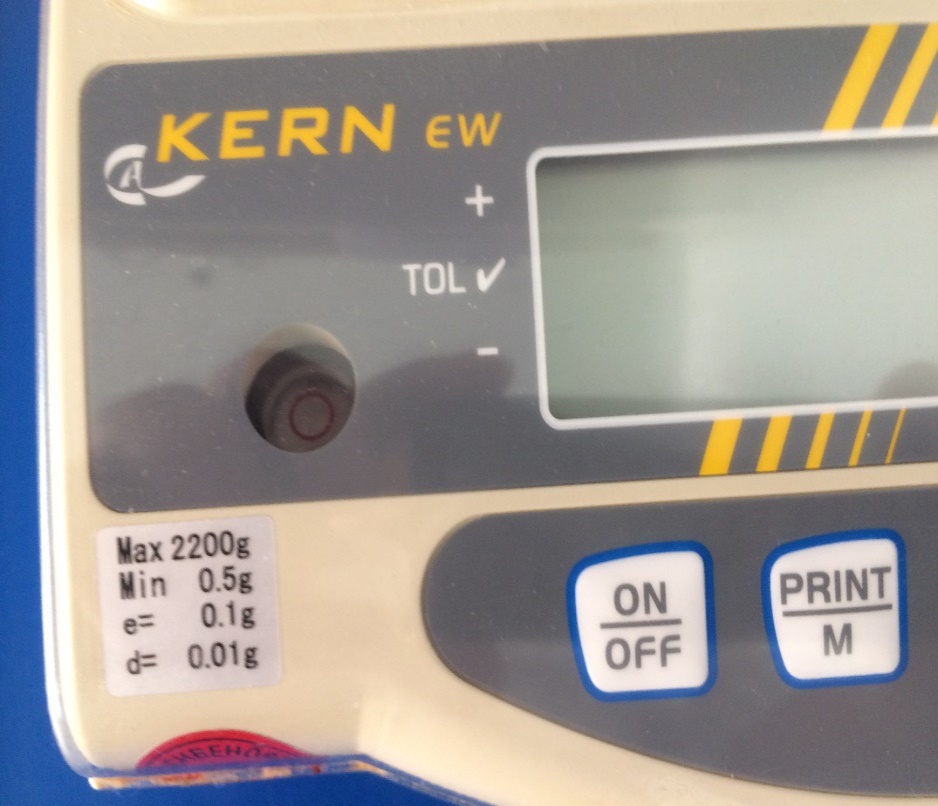 ґ) Метод переміщення
5. Підготуйте ванні з водою; 
6. Помістіть очищену тару в сітчастий кошик і повністю занурте його у воду;
7. Зважте сосуд для збору води на неавтоматичному зважувальному приладі та визначте масу нетто води, переміщеною з ванни очищеною тарою;
8. Визначте об’єм тари V2
ρ= m/V;            V2= m/ρвода (ρвода = 1)
9. Визначте об’єм продукту
Vpp = V1 – V2
Дякую за увагу!
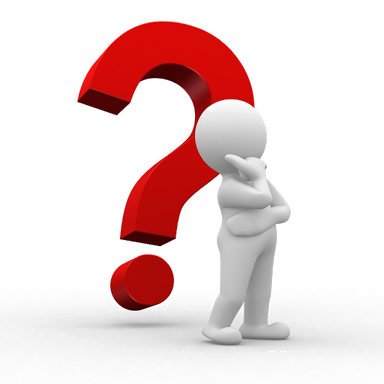